Преподаватели работают на солнечных батареях. Летом они перезаряжаются.
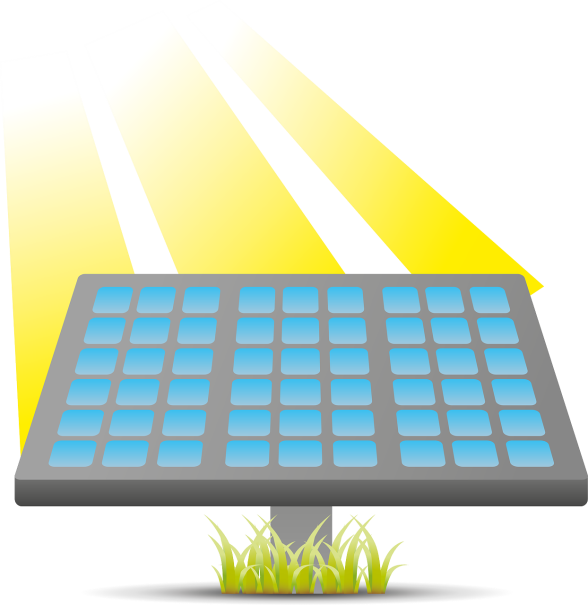 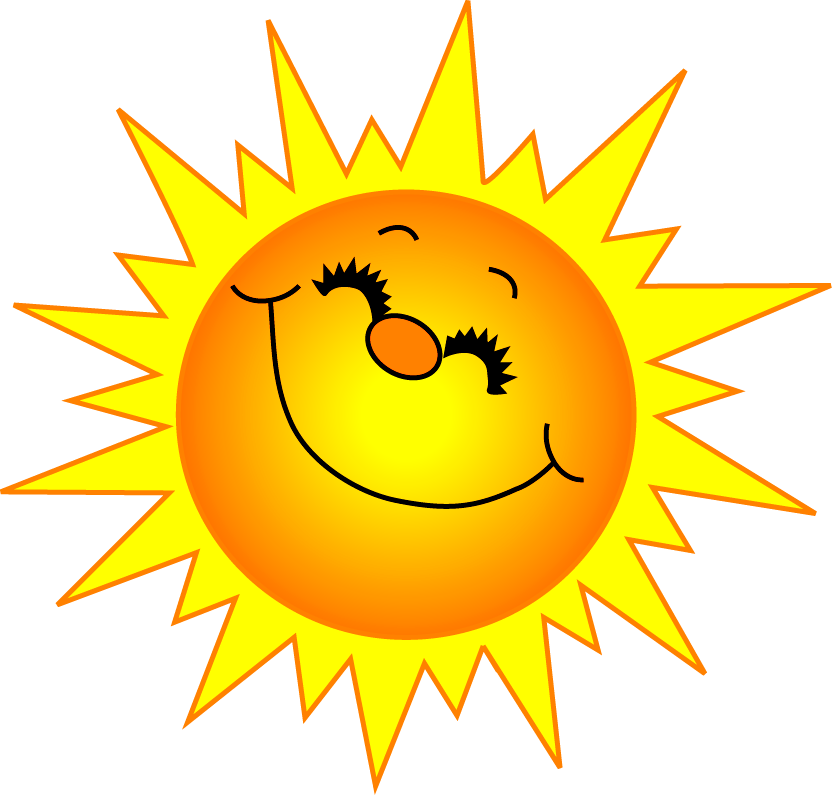 Итоги деятельности педагогического коллектива за 2015-2016 учебный  год. 
Задачи на новый 2016-2017 учебный год.

31 августа 2016 года
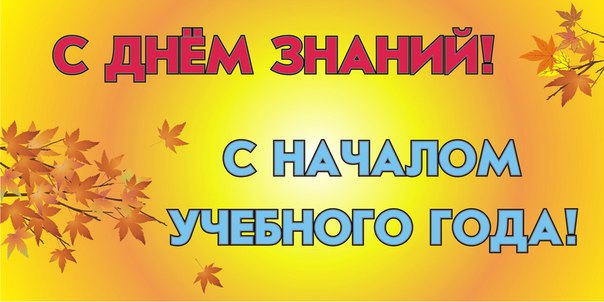 О состоянии системы профессионального образования
Интегрирование  техникумов и колледжей в другие уровни образования
Назначение нового министра образования и науки РФ
Принятие нормативно-правовых актов
Создание новых школ
О выполнении решения пед. совета от 28 августа 2015 года
Организовать  работу по закупке оборудования в рамках ФЦПРО- выполнено
Провести исследования по выявлению потребности в начальной школе – нецелесообразно
Разработать программу сотрудничества учреждениями проф. образования Монголии- нецелесообразно
Разработать программу  совершенствования НИР пед. работников – выполнено
Создать тв. группы по освоению и внедрению инновационных пед. технологий- в работе
Создать рабочую группу по подготовке к аккредитации - выполнено
Итоги учебной деятельности
В техникуме реализовывалось  6 ППССЗ и 1 ППКРС
В филиале – 2 ППКРС, 2 ППССЗ, 2 программы проф. подготовки для лиц с ОВЗ
Учебная деятельность
Количество студентов – 373  чел
Успеваемость – 91%
Качество – 37,4%
Отличников – 28 чел
Хорошистов- 112 чел
Н/а и н/у  – 34 чел 
Пропусков учебных занятий – 6586 часов, на 1 студента – 18,3 часа
Приложение 1
Причинами низкой  успеваемости некоторых студентов, по мнению преподавателей, являются:
-  неумение студентов логически мыслить, самостоятельно делать выводы;
- низкий уровень культуры устной и письменной речи;
- слабая базовая подготовка по школьной программе;
отсутствие привычки к систематическому труду, выполнению домашнего задания, особенно письменного;
- несформированность потребности в образовании у некоторой части студентов.
Каменский филиал
Успеваемость – 92%
Качество – 31%
Количество пропущенных часов на 1 человека - 28
Приложение 2
Движение контингента
Всего  студентов -  678 чел,
 по программам дневного обучения 600 студентов
 Селенгинск  - 424 чел. или 16 групп, 
   Каменск 176 чел. или 8 групп  
по программам заочного обучения -78 чел.
Селенгинск -  50 студентов   2 группы   
 Каменск - 28 студентов  1 группа
Выбыло по разным причинам: 
 Селенгинск  – 50 чел., прибыло вновь 21 студент, разница составила 29 человек., что составляет 7%, наибольшее количество отчисленных  в группах ТЭ-31 – 10 человек,  СВ-21 -  6 человек, ТТоп-21 – 6 человек, ТТоп-41 – 5 ч.,  
Каменск  - выбыло по разным причинам 51 чел, прибыло 24 чел, разница составила 27 чел., что составляет 16%. Наибольшее количество отчисленных  в группах  ПК-11 – 13 ч., СЭЗС-31 – 10 ч., МОЦИ-21 – 9 ч, ТМ-11 – 7 ч.
Анализ причин отчисления позволил выделить «скрытые мотивы»:
-  нежелание учиться, но желание получить диплом;
- сложность в освоении образовательной программы из-за общеобразовательной подготовки;
- разочарование в выбранной профессии, невидение перспектив дальнейшей трудовой деятельности;
- семейные обстоятельства;
- сложности взаимопонимания со сверстниками
Переходящий контингент                 Селенгинск
Переходящий контингент                 Каменск
Государственная итоговая аттестация по ППКРС (СВ, ПК)
Допущено - 31 чел
Не допущено до защиты – 5 чел, 1 – не явился на защиту.
Оценка «5»- 15 чел 948%)
Оценка «4»- 14 чел (45%)
Оценка «3»- 1 чел (3%)
Успеваемость – 97%, качество – 93%
Государственная итоговая аттестация по ППССЗ
Допущено – 86 студентов
Не допущено – 4 чел (группа ТМ-42)
Оценка «5»- 36 чел (42%)
Оценка «4» – 39 чел  (46%)
Оценка «3» – 10 чел (12%)
Успеваемость – 99%, качество – 87%
Государственная итоговая аттестация
Приложение 5 и 6
ГИА на заочном отделении
Прошли ГИА – 17 человек
Успеваемость – 100%
Качество – 100%
Всего за 2015 – 2016 учебный год было выпущено:
По программам СПО – 161 студент,   из них 11 человек с академической справкой;  
 по профессиональной подготовке лиц с ОВЗ 18 чел., из них 1 чел.  с академической справкой.
Нормоконтроль (замечания)
Несоблюдение сроков выполнения
Оформление титульного листа
Несоответствие названия разделов, подразделов выданному заданию
Производственная практика
Селенгинск
Каменск
Успеваемость – 97%
Качество – 81%
Успеваемость – 94%
Качество – 75%
Производственную практику прошли  студенты 17 групп, в том числе 6 групп филиала
Приложение 7 и 8
Анализируя прохождение производственной практики можно сделать следующие выводы:
Сложность в трудоустройстве на производственную практику (отрицательное отношение     работодателей).
Несоответствие выполняемых работ студентами выданному заданию (нет должного оборудования, не применяются новые технологии, узкое производство). 
 Некоторые наставники не в полном объеме выполняют свои обязанности, мотивируя тем, что им это не оплачивается. Хочется отметить наставника группы ТМ-41 Лукъянова Е.М., который  проявляет ответственное отношение в обучении студентов профессиональным компетенциям, наставников в СТО «Дакар», СТО «У Михалыча», ресторан  «Даурия».
 При сдаче отчета по производственной практике чаще всего студенты 2 курса испытывают затруднения в написании и правильном оформлении отчета в связи с этим отчеты сдаются не во время. Отчеты по итогам прохождения практик выглядят довольно скудно и однообразно. Хочется отметить руководителей Жданович Т. М. и Батурину О.Д. которые на протяжении всех практик отслеживали посещаемость студентов и тесно сотрудничали с наставниками на производстве.
На платной основе производственную практику в течении года проходило 11 человек
Содействие трудоустройству выпускников
Проведена работа по сбору информации о предполагаемом трудоустройстве выпускников.

2.  Организовано консультирование выпускников по вопросам трудоустройства.

При организации работы по содействию трудоустройства выпускников выявлены следующие недостатки:
Консультации по вопросам трудоустройства не пользуются популярностью среди выпускников.
Заочное отделение
На заочном отделение  в Селенгинске обучалось 51 человек по специальности «Электроснабжение» и 26 чел в филиале
Приложение 9
Цель воспитательной работы :
формирование личности, имеющей высококачественные идеалы, разностороннее образование, чёткую гражданскую позицию, исполненную достоинства и самоуважения, обладающей профессиональной компетентностью.
Задачи:
развитие самоуправления и демократичных форм поведения;
 развитие творческих способностей;
 воспитание, формирование здорового образа жизни.
Приложение 10, 11
Студенческая спартакиада
Эрудит
Новогодний студенческий корпоратив
Новогодний студенческий корпоратив
Квест-игра
Литературная гостиная
Форум активных и успешных
Уровень воспитанности студентов
Головной техникум – 4,07 балла, в прошлом году – 4,0
Каменский филиал - 3,8 балла 
в прошлом году - 3,4.
Приложение 12
Социально-педагогическая поддержка студентов
97 студентов – сирот и студентов, оставшихся без попечения родителей:
на полном государственном обеспечении-76 студентов;
 21 студент проживали  с опекунами.
Переходящий контингент на 2016-2017
Головной техникум- 22 студента  и 11 студентов проживают с опекунами. 
Каменский филиал- 15 студентов  и  4 студента проживают с опекунами.
На профилактическом учете  в ПДН  и  КДН и ЗП  администрации МО «Кабанский район»
Головной техникум- 17 несовершеннолетних студентов 
Каменский филиал - 5 несовершеннолетних студентов.
Переходящий контингент студентов на профилактическом учете
Головной техникум- 10 студентов 
Каменский филиал – 3 студента.
Студенческое общежитие
В Селенгинске проживало   118 студентов
В Каменске 52 студента
Работа библиотечно-информационного центра
Фонд учебной и учебно-методической литературы на 01.07.2016 года составляет  4416 экземпляров печатных изданий
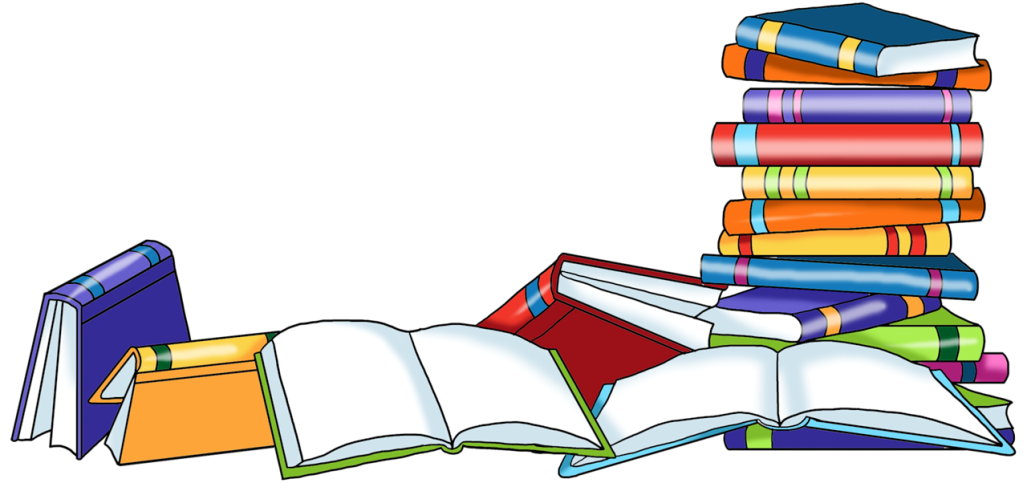 Работа библиотечно-информационного центра
Работа по подключению в электронной библиотечной системе
Участие  в республиканских мероприятиях
Оформление тематических выставок
Проведение внеклассных мероприятий
Методическое сопровождение образовательного процесса
Единая методическая тема – «Психолого-педагогическое сопровождение образовательного процесса в ГАПОУ РБ «Политехнический техникум»
Педагогический коллектив
Всего 51 пед. работник, из них 16 работников Камеснкого филиала
Высшая кв. категория – 5 чел
Первая кв. категория – 12 чел (Селенгинск), 6 чел (филиал)
Категорийных работников – 45%
Повышение квалификации за 2015-2016 учебный год
Аттестованы на кв. категории – 3 чел
Проф. переподготовка по 2-м программам (г. Иркутск) – 26+ 5 пед. работников
Доп. профессиональная программа (г. Чита) – 1 чел
Курсы повышения квалификации (г. Улан-Удэ) – 3 чел
Проф. переподготовка  по общеобразовательным дисциплинам– 3 чел
Обучено за год 54% пед. коллектива
Приложение 17
Методические мероприятия
4 плановых пед. совета
2 производственных совещания
Работает 4 предметно-методических комиссии
Проведено 6 предметных декад
Приложение 18
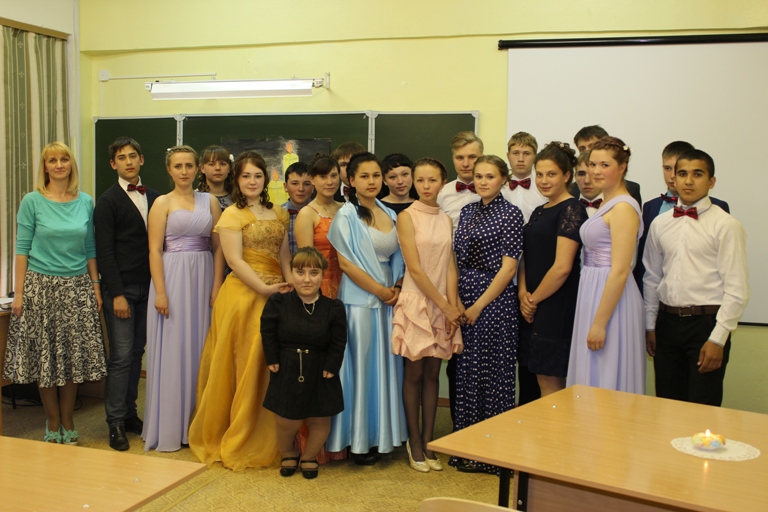 Предметные декады
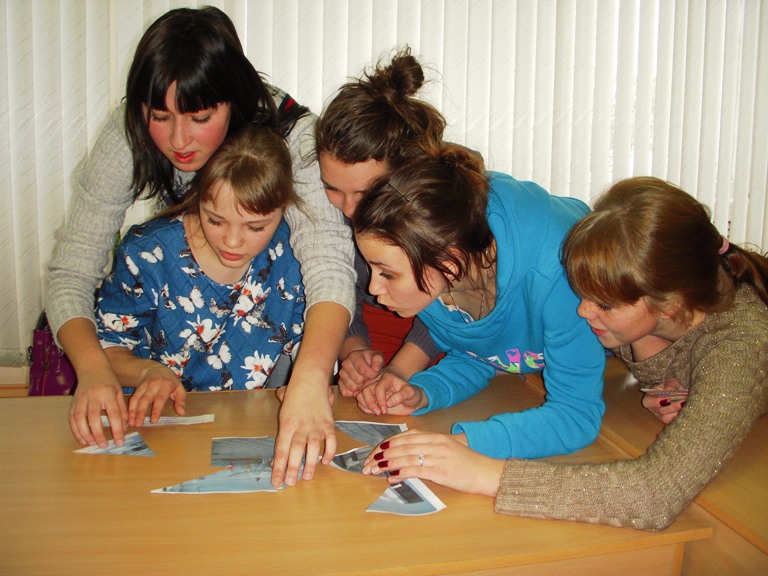 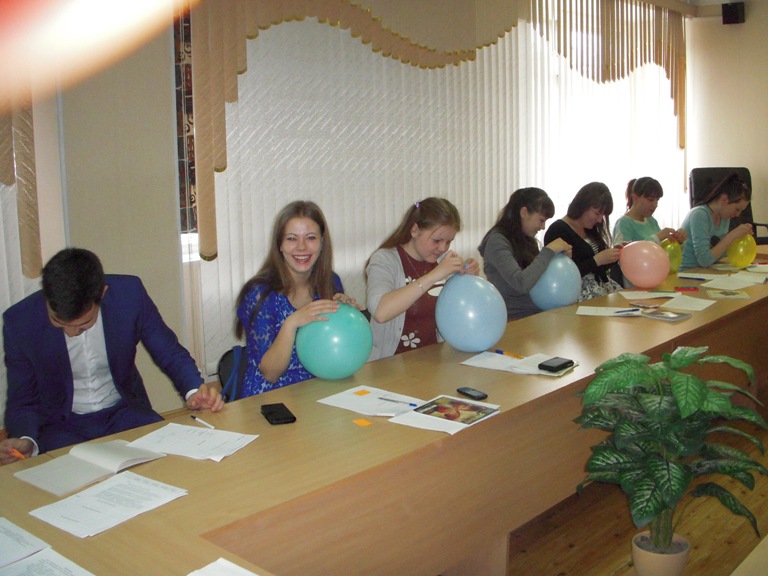 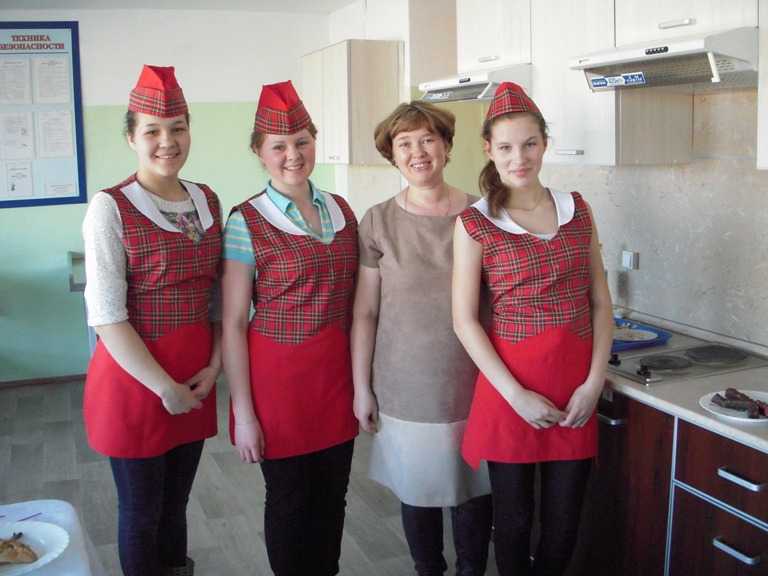 Сотрудничество с СИБГТУ
- 7 преподавателей техникума приняли участие в традиционном межрегиональном  конкурсе педагогического мастерства «Педагог-новатор», все получили сертификата участников, Вторушина Е.В. награждена дипломом в номинации «За реализацию компетентностного подхода».

- поданы заявки на получение грифа редакционно-издательского центра СибГТУ   методической продукции Панченко О.Г. и Ивановой И.А., а также заявка на совместное издание рабочей тетради по информационным технологиям обработки информации  Поповой О.Н.

- проведены контрольные срезы  среди студентов, поступающих в СибГТУ на квотные места.
НПК «Наше время пришло…»
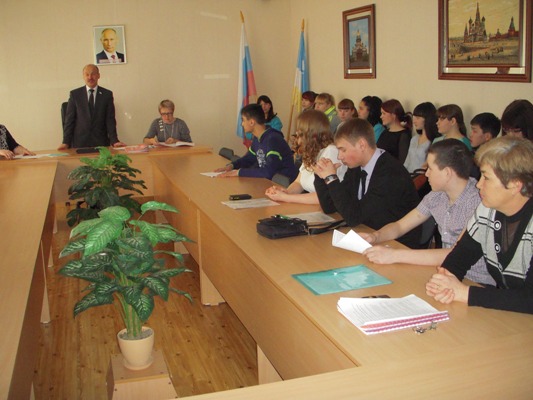 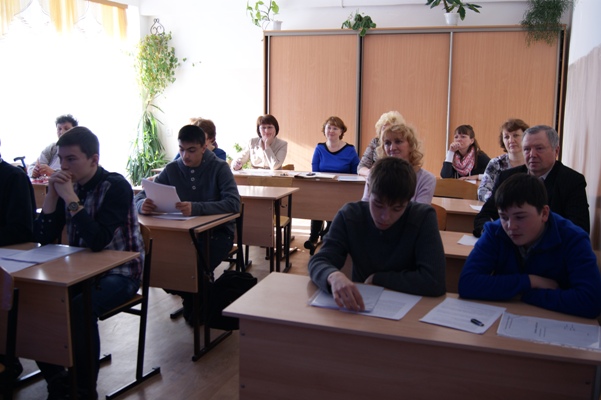 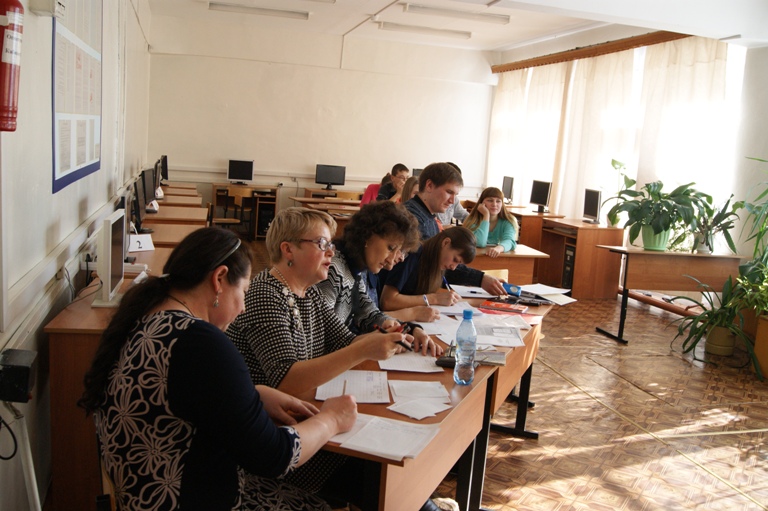 Участие студентов  в республиканских мероприятиях
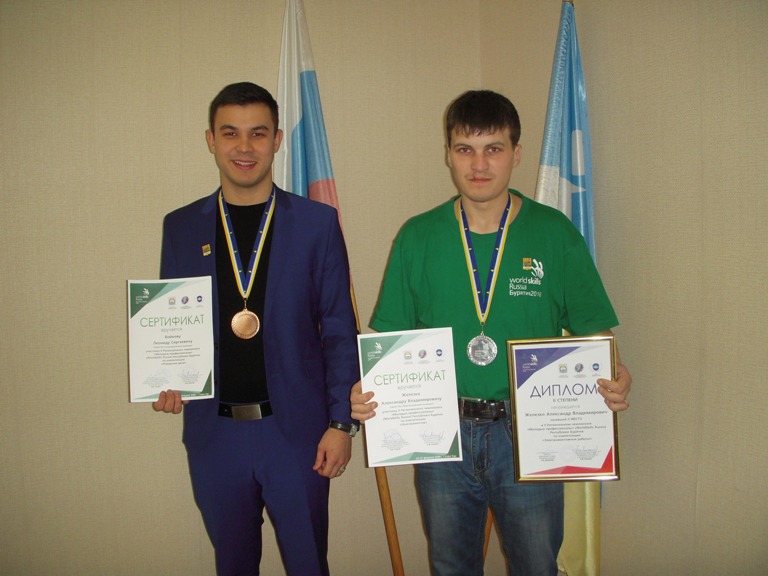 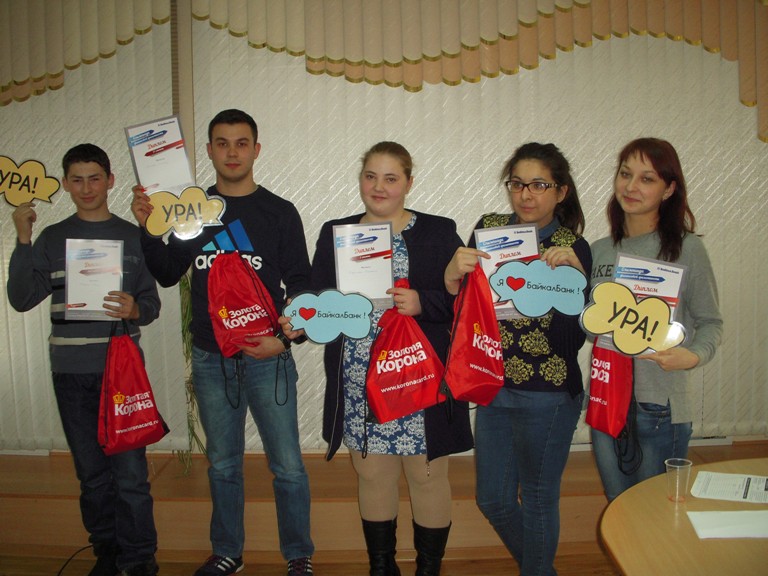 Приложение 19
Открытые уроки
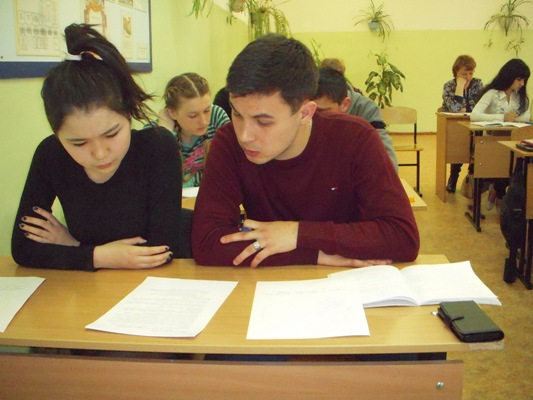 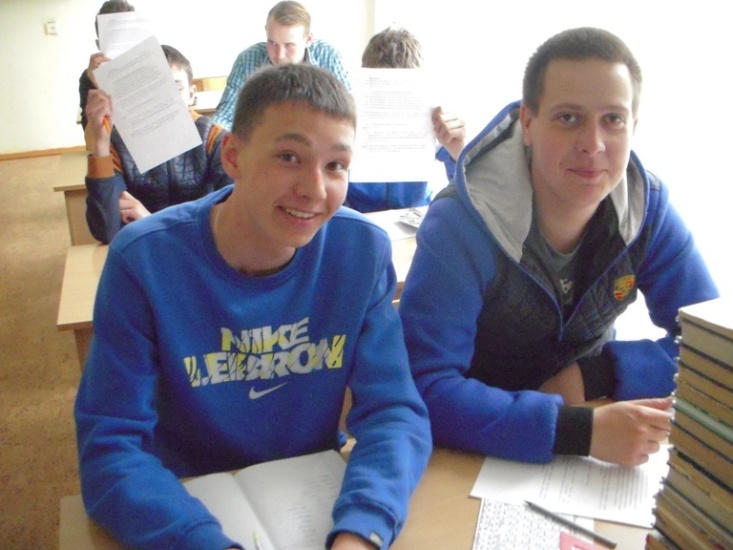 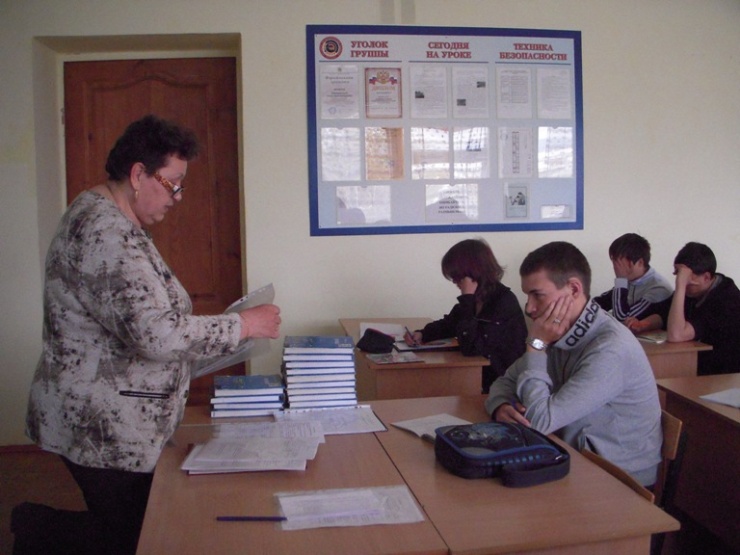 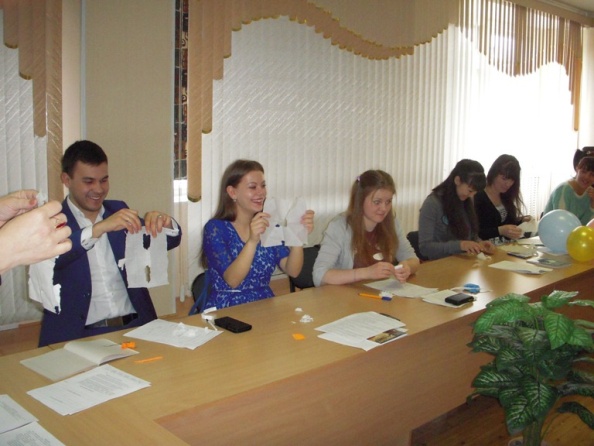 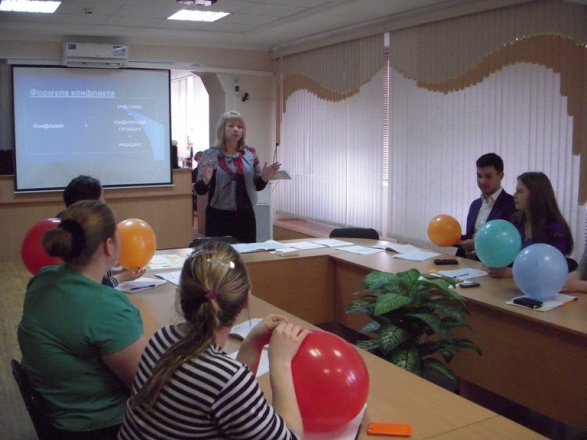 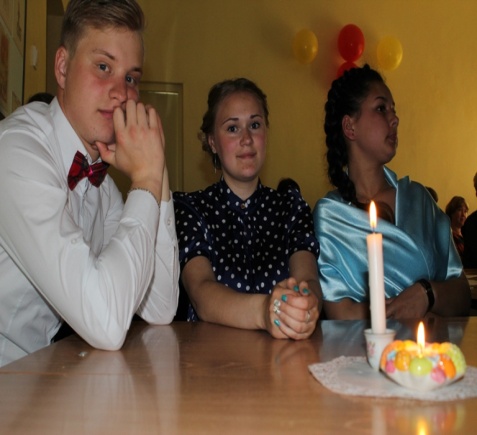 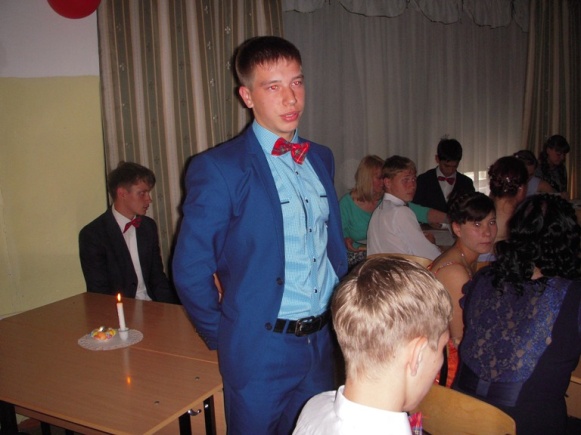 НИР педагогических работников
Опубликовано 11  статей в изданиях,  рекомендованных высшей аттестационной комиссией
Мониторинг  участия ИПР
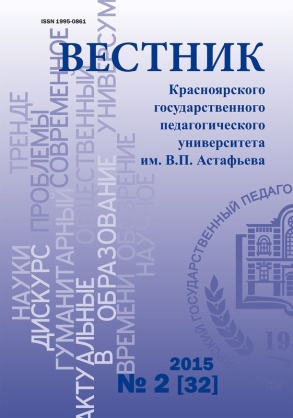 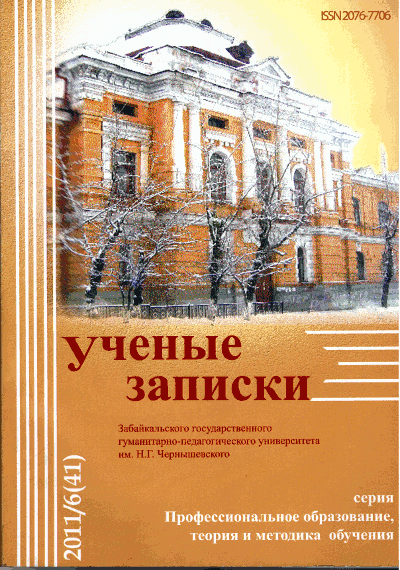 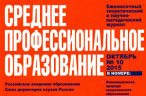 Приложение 20, 21
Школа молодого преподавателя
Не планировалась
Обучение - эпизодическое
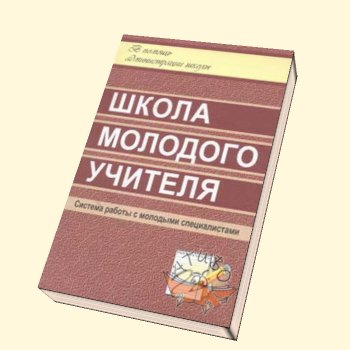 Сайт техникума
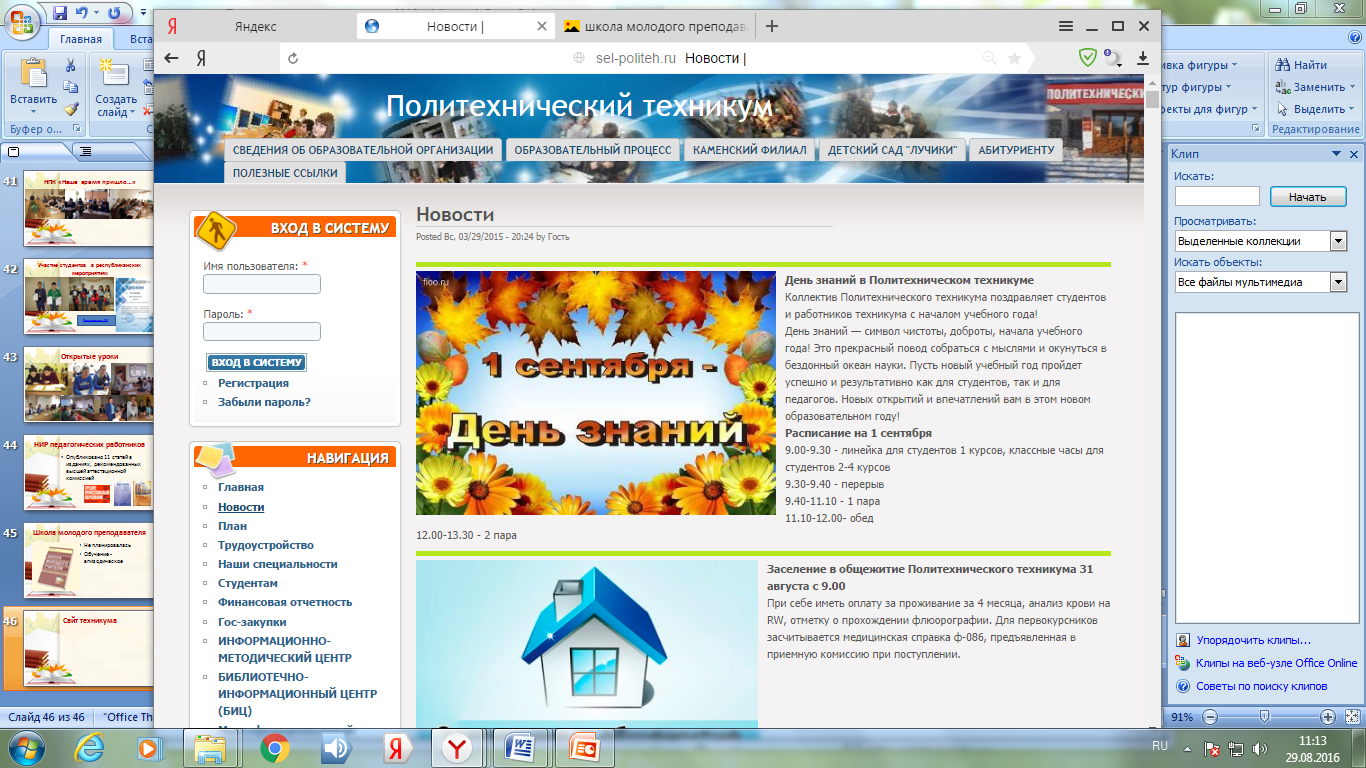 Раздел «Абитуриенту»
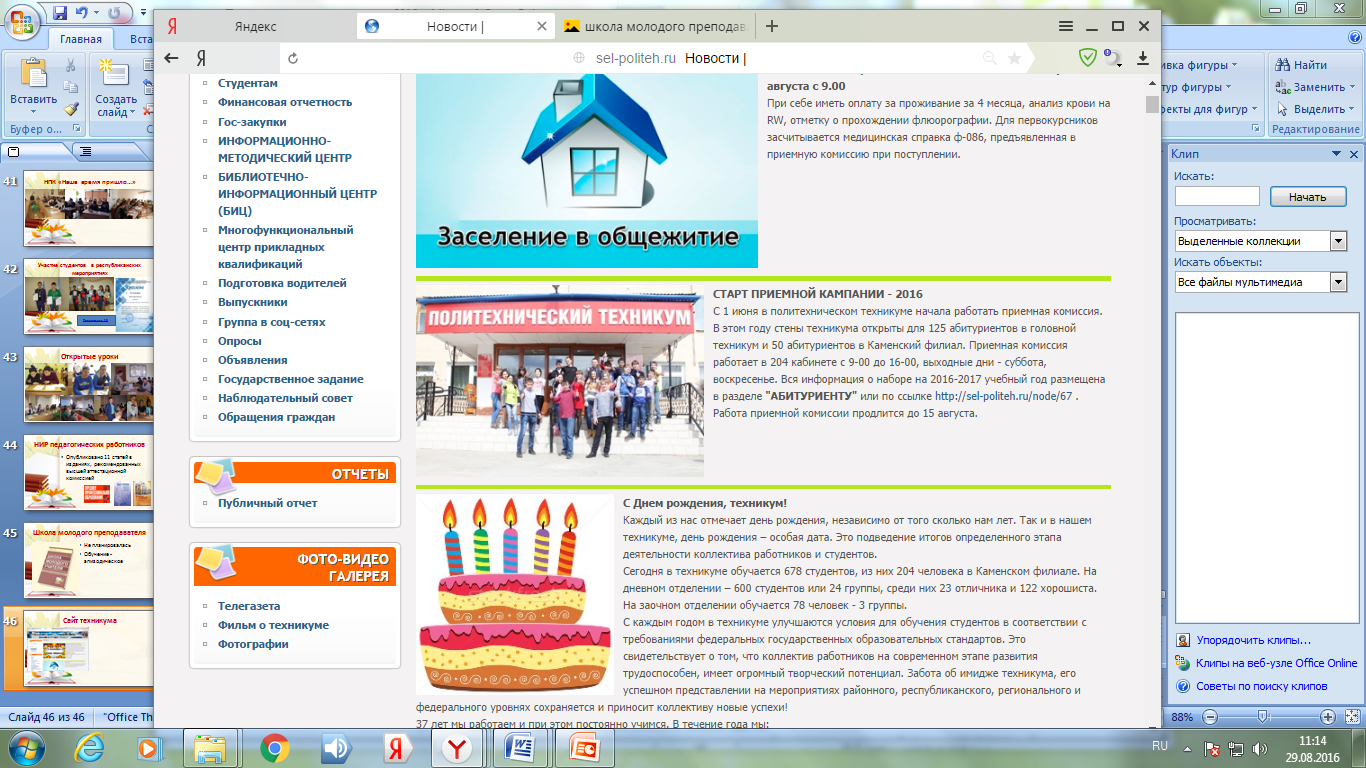 Раздел «Обращения граждан»
Завершение программы ФЦПРО
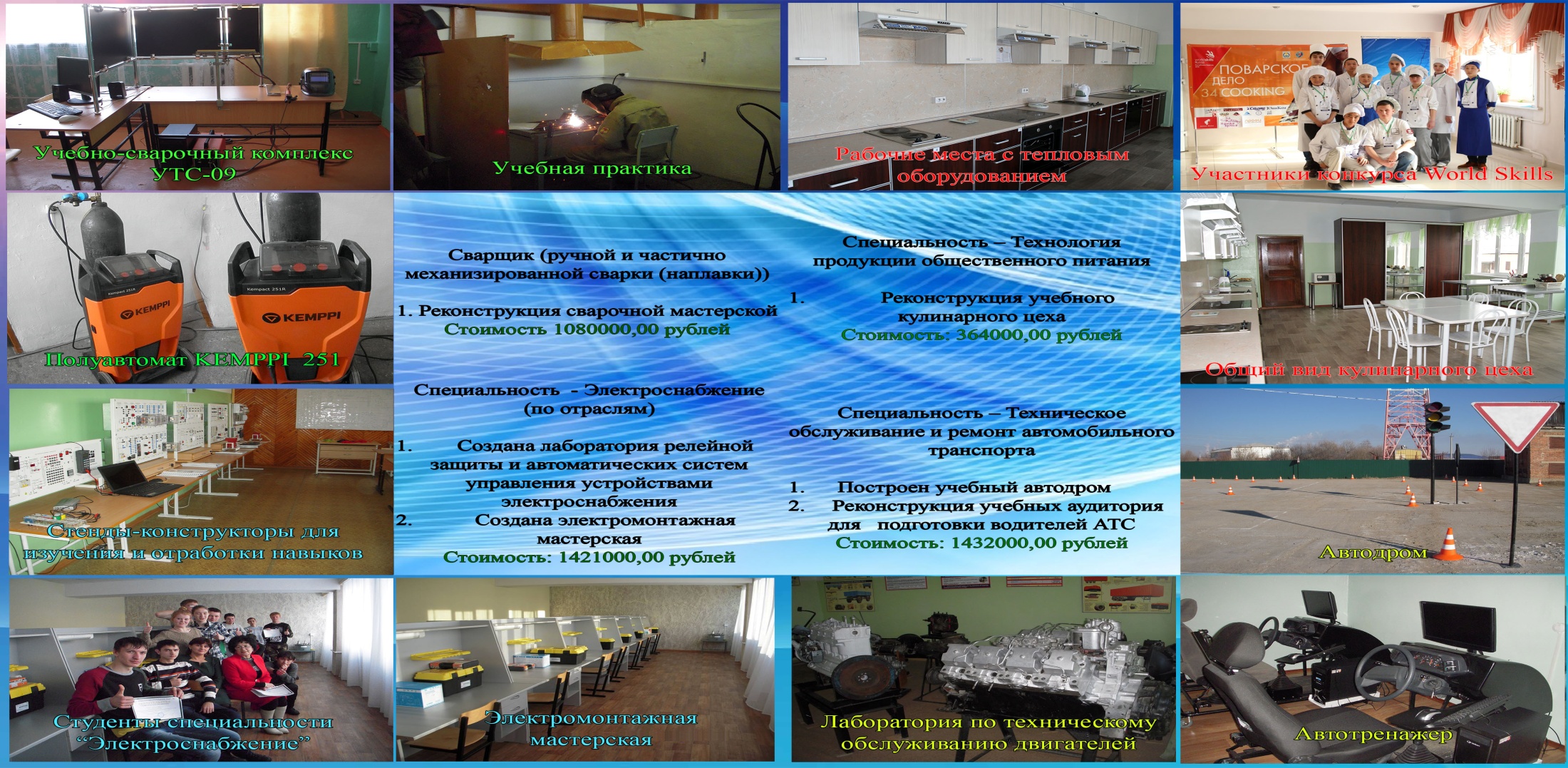 Работа общего отдела
Оформлено 145 дипломов СПО
62 свидетельства о профессии рабочего
23 академических справки
20 свидетельств водителей
Более 1000 справок об обучении студентов
Приложение 22
Работа архива
Оформлено 14 дубликатов дипломов СПО
Дано более 50 ответов на запросы по факту подтверждения обучения
Информационное радио
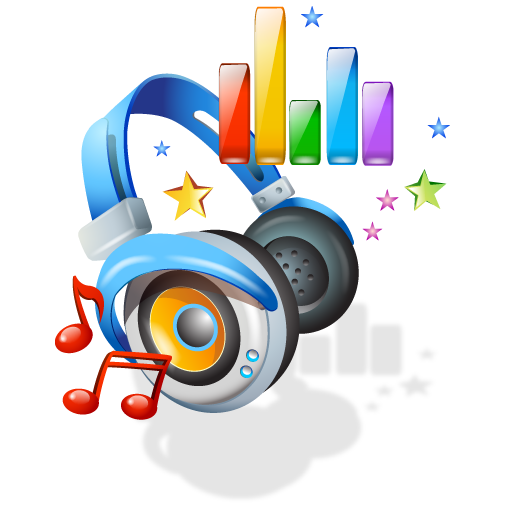 Работа МФЦПК
Обучено 1050 человек
По заявкам ГКУ «ЦЗН Кабанского района» 146 человек
Приложение 23
Работа приемной комиссии
В рамках профессионального ориентирвоания охвачено 21 школа Кабанского и Прибайкальского районов, проведено 3 производственных совещания совместно с работникоами ОАО «СЦКК»
День открытых дверей (21.04.2016)
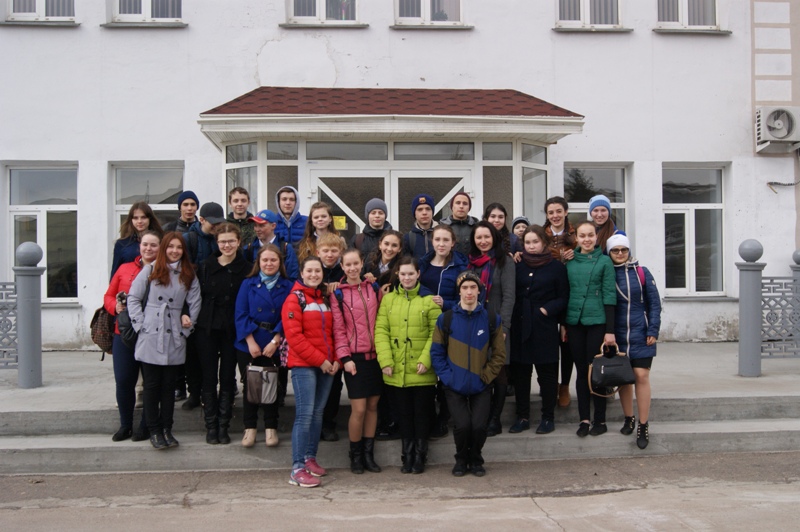 Акция «Флэшка в подарок»
16 человек (Селенгинск)
11 человек (Каменск)
  студенты ТМ-11 и ТТ-11
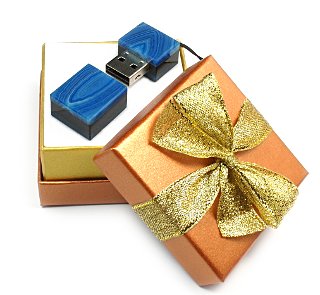 Контрольные цифры приема
125 бюджетных мест – Селенгинск
50 бюджетных мест + 24 для лиц с ОВЗ - каменск
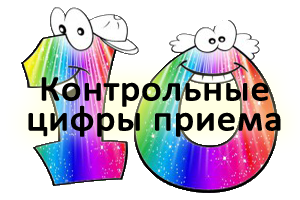 Работа приемной комиссии
План набора: 
125  чел – Селенгинск, 74 чел – Каменск
Фактически набрано:
 110 чел  (Селенгинск), 47 чел (Каменск)
Приложение 24
Информация о  поступающих
Преимущественно из Кабанского района – 134  чел (более 80%), другие районы – 18 чел
Средний балл – 3,27
Нуждается в общежитии – 52 чел
Детей сирот и детей, оставшихся без попечения родителей – 21 чел (11 Галтай)
Из многодетных семей - 21
Приложение 25
ОСНОВНЫЕ НАПРАВЛЕНИЯ ДЕЯТЕЛЬНОСТИ, 
ЦЕЛЬ И ЗАДАЧИ РАБОТЫ ДЕТСКОГО САДА 
на 2015-2016 учебный год
Цель: Совершенствование в детском саду «Лучики» психолого-педагогических условий,  обеспечивающих реализацию основной общеобразовательной программы дошкольного образования (в соответствии с ФГОС  ДО).
Задачи:    
1. Совершенствовать систему работы по речевому развитию детей дошкольного возраста, внедряя инновационные технологии, учитывая индивидуальные и возрастные особенности ребенка.     
2. Обогащать содержание работы по физическому развитию детей через поиск новых форм взаимодействия с социумом (семьей, общественными организациями).
3. Оптимизировать предметно-развивающую среду детского сада, обеспечивающую развитие игровой деятельности воспитанников как ведущей для дошкольного возраста с учётом ФГОС ДО
Педагогические советы
Профессиональное развитие работников
Аналитическая справка заболеваемости детей 
за 2015-2016 учебный год
Анализ заболеваемости и посещаемости детей
Аналитическая справка заболеваемости детей 
за 2015-2016 учебный год
Число случаев заболевания детей
Мониторинг уровня сформированности социально-нормативных возрастных характеристик возможных достижений  детей группы «Радуга» 2015-2016 учебный год
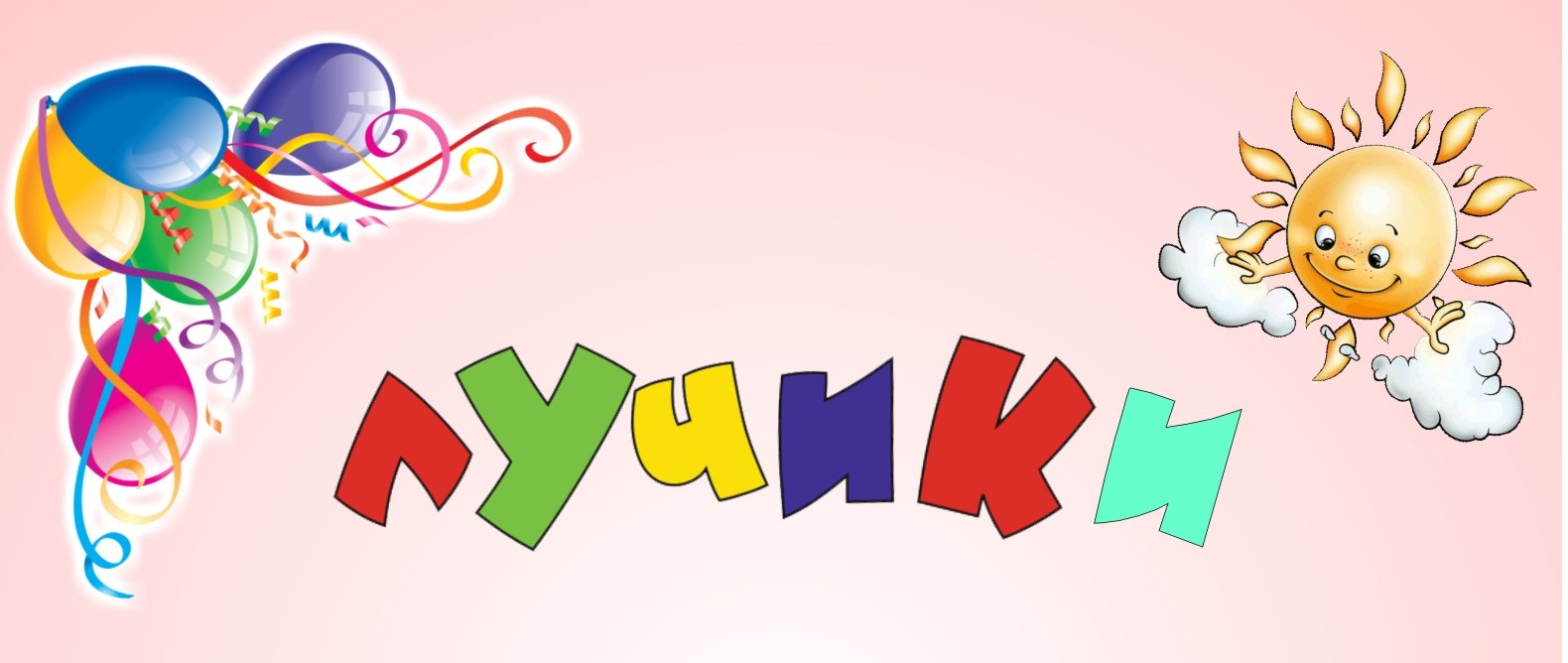 ДЕТСКИЙ САД
НАШИ СЛАВНЫЕ ДЕЛА
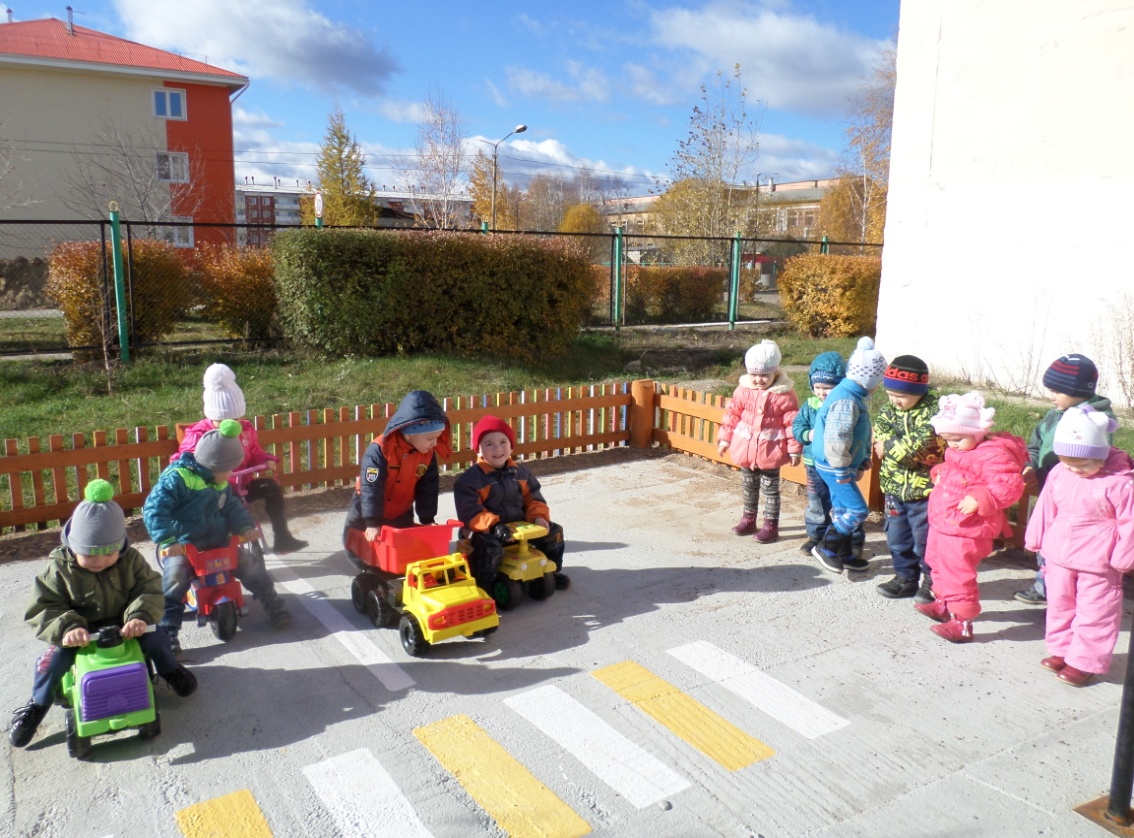 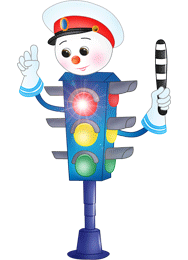 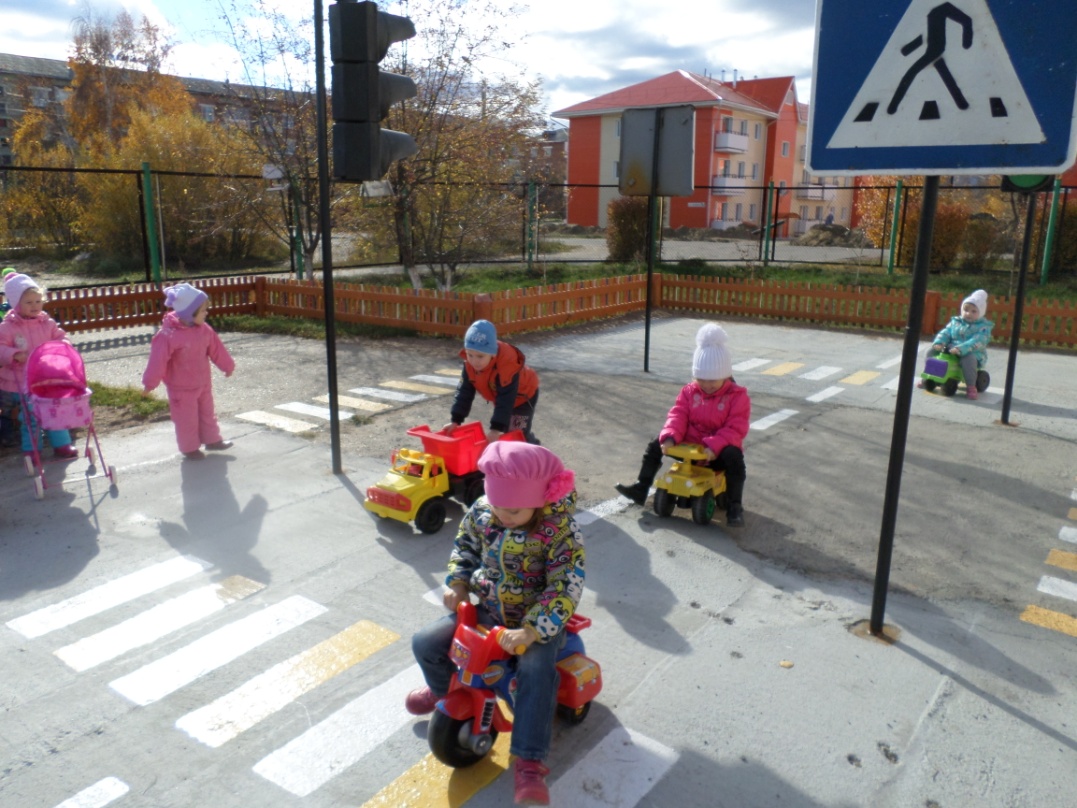 СЕНТЯБРЬ
ОТКРЫТИЕ АВТОГОРОДКА
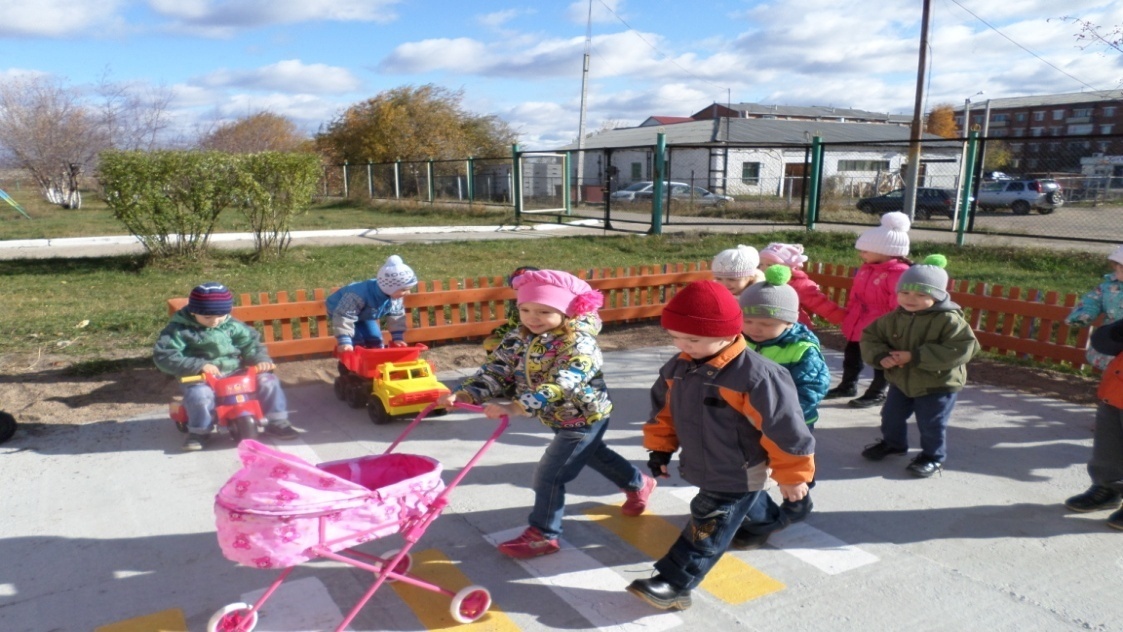 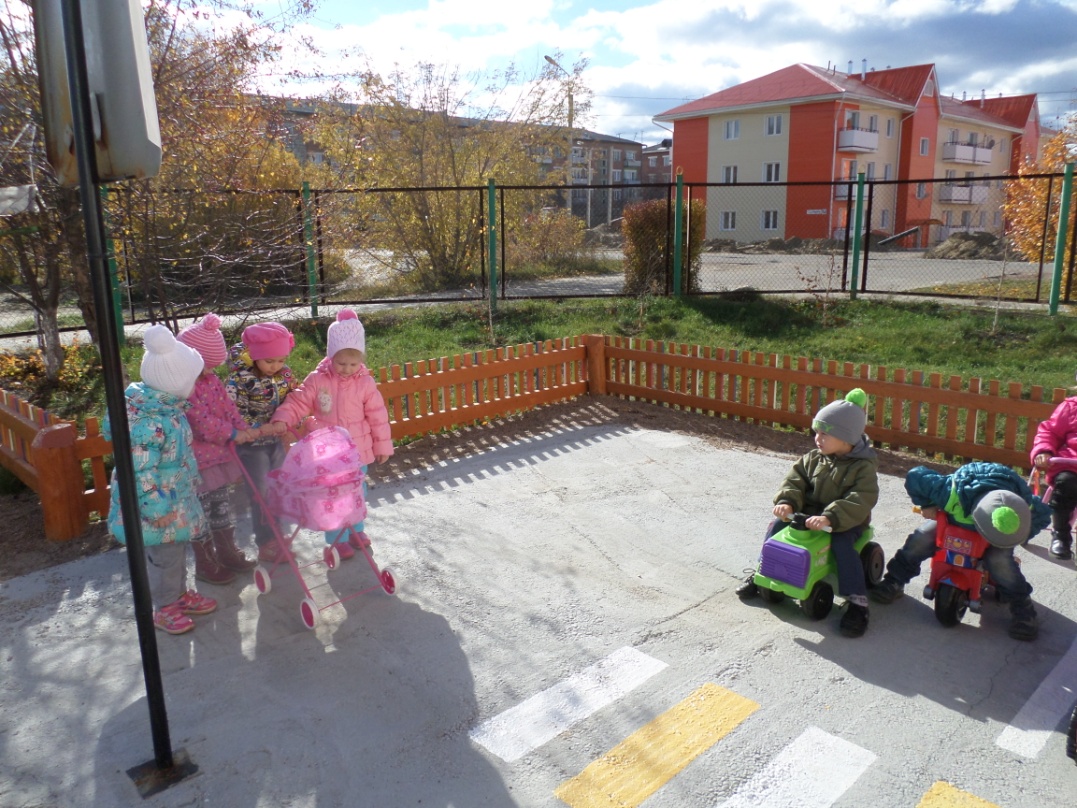 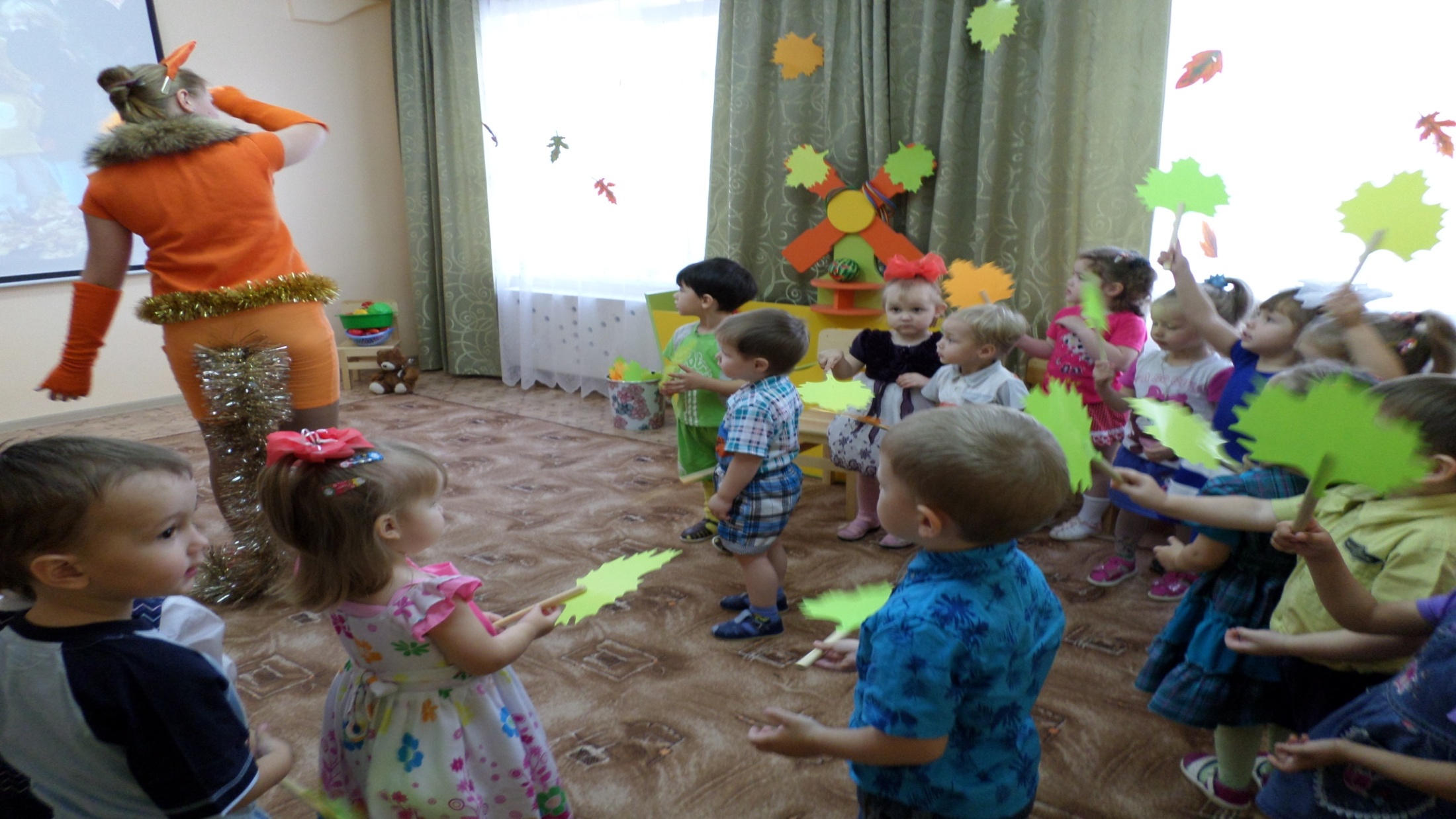 ОКТЯБРЬ
ПРАЗНИК ОСЕНИ В САДУ…
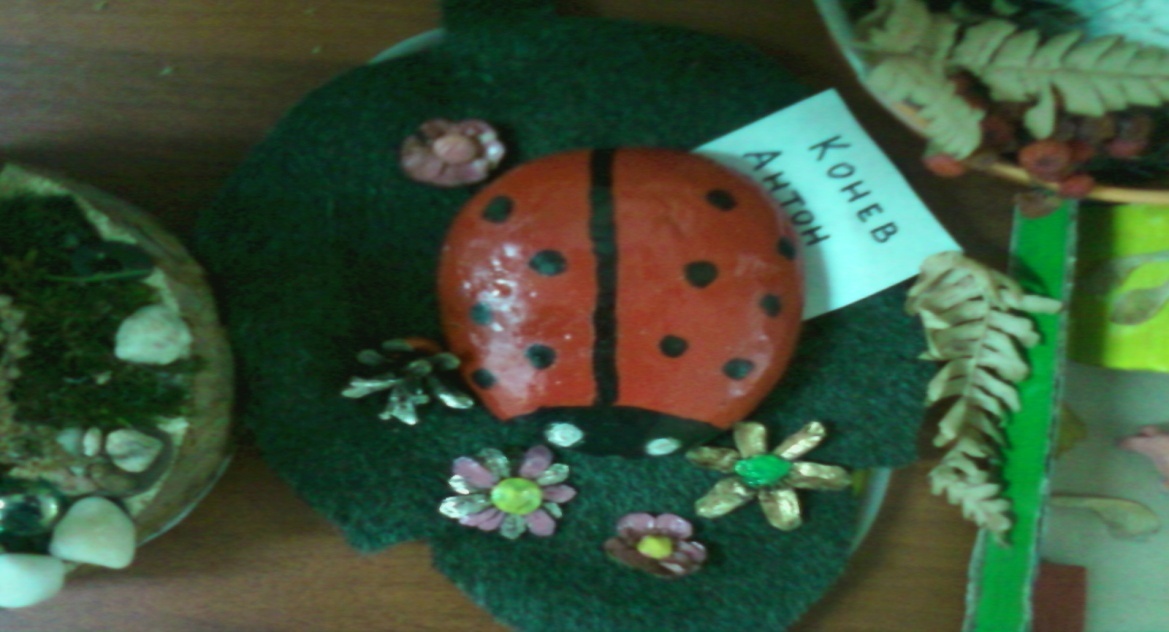 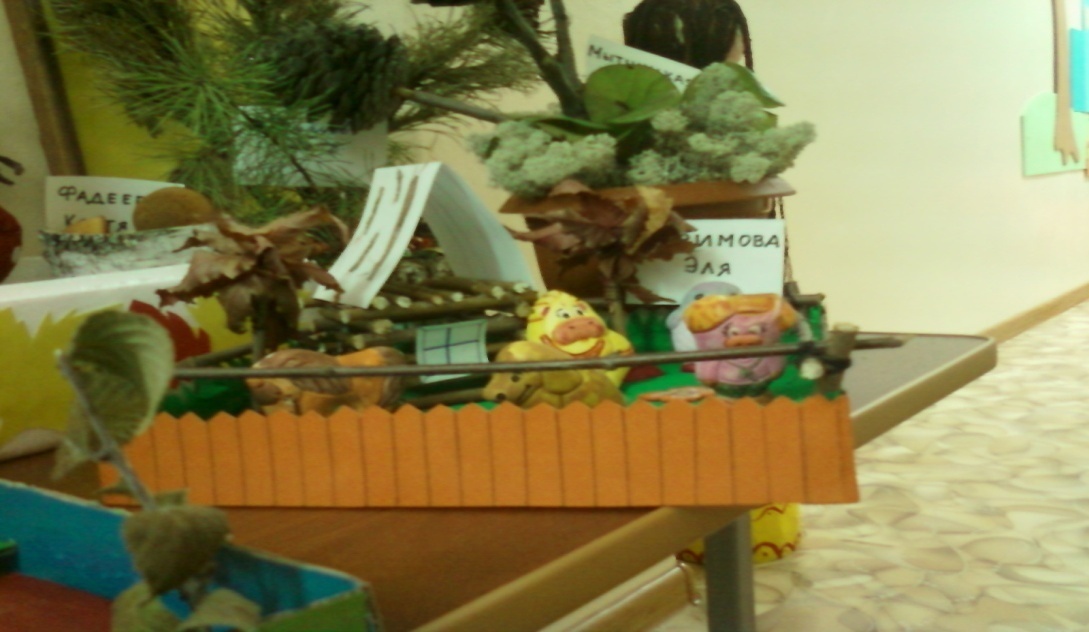 ОКТЯБРЬ
Выставка поделок из природного материала
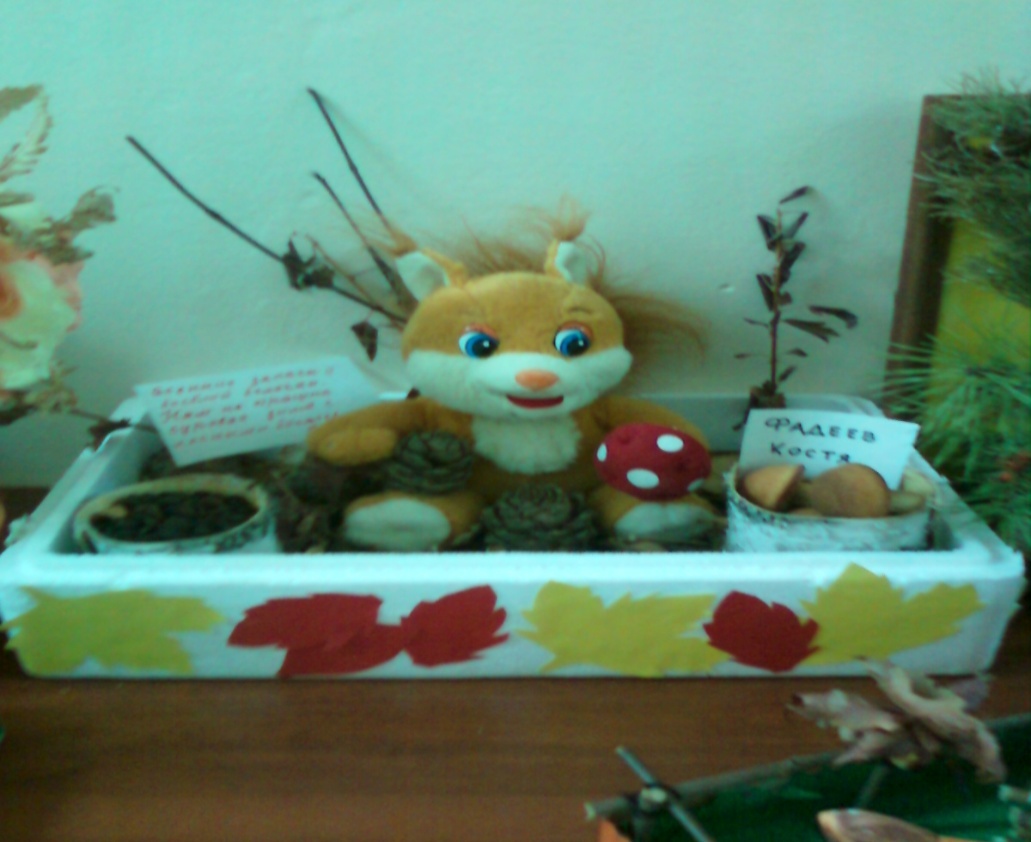 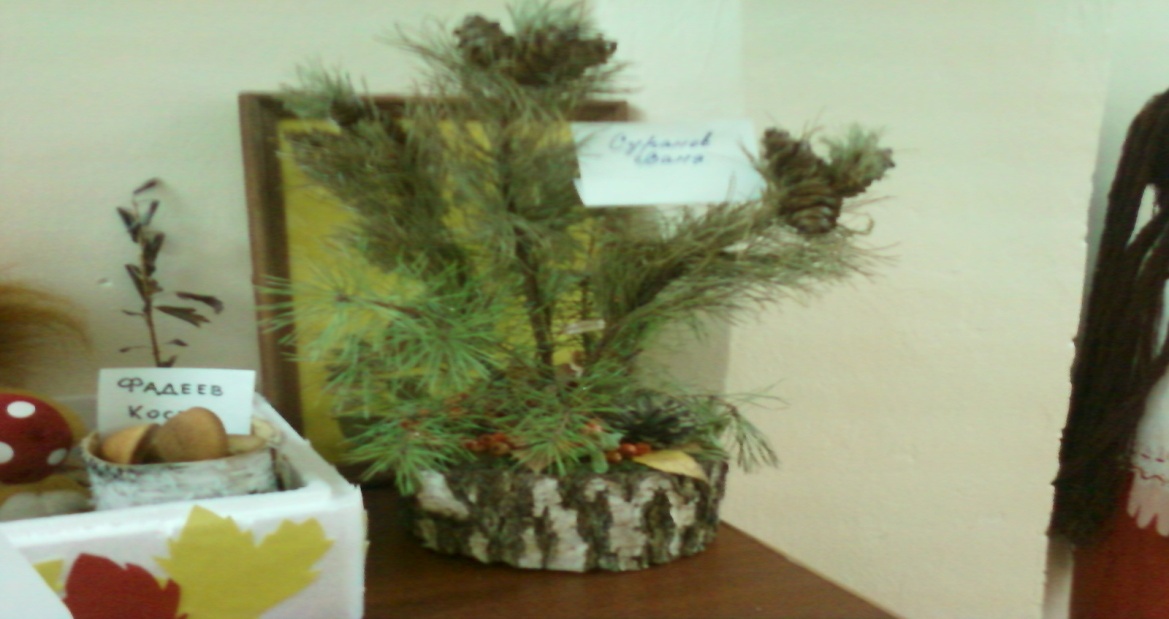 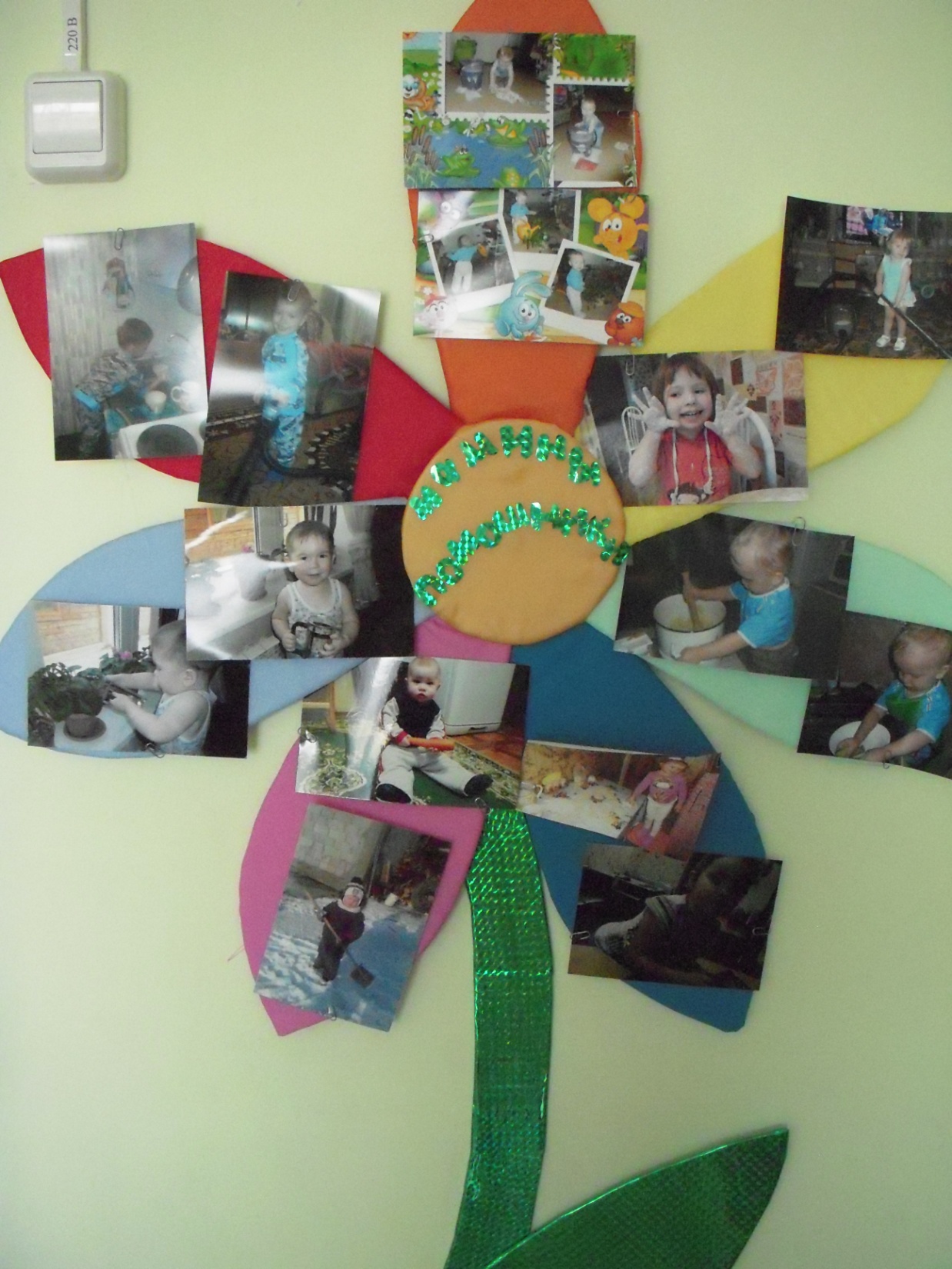 НОЯБРЬ
ФОТОВЫСТАВКА КО ДНЮ МАТЕРИ 
«Мамины помощники»
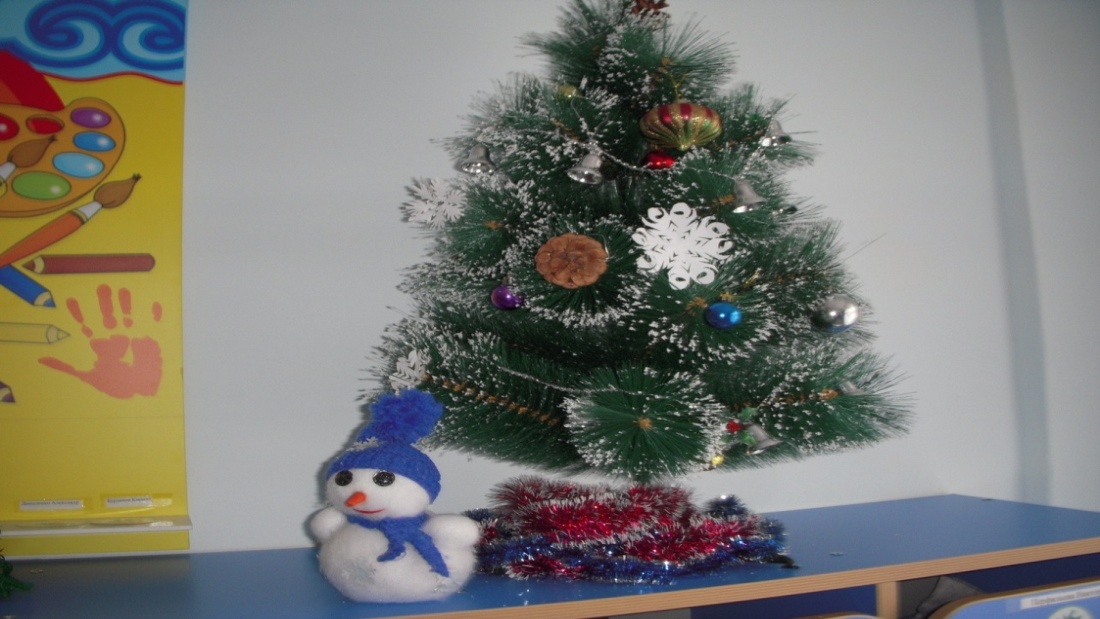 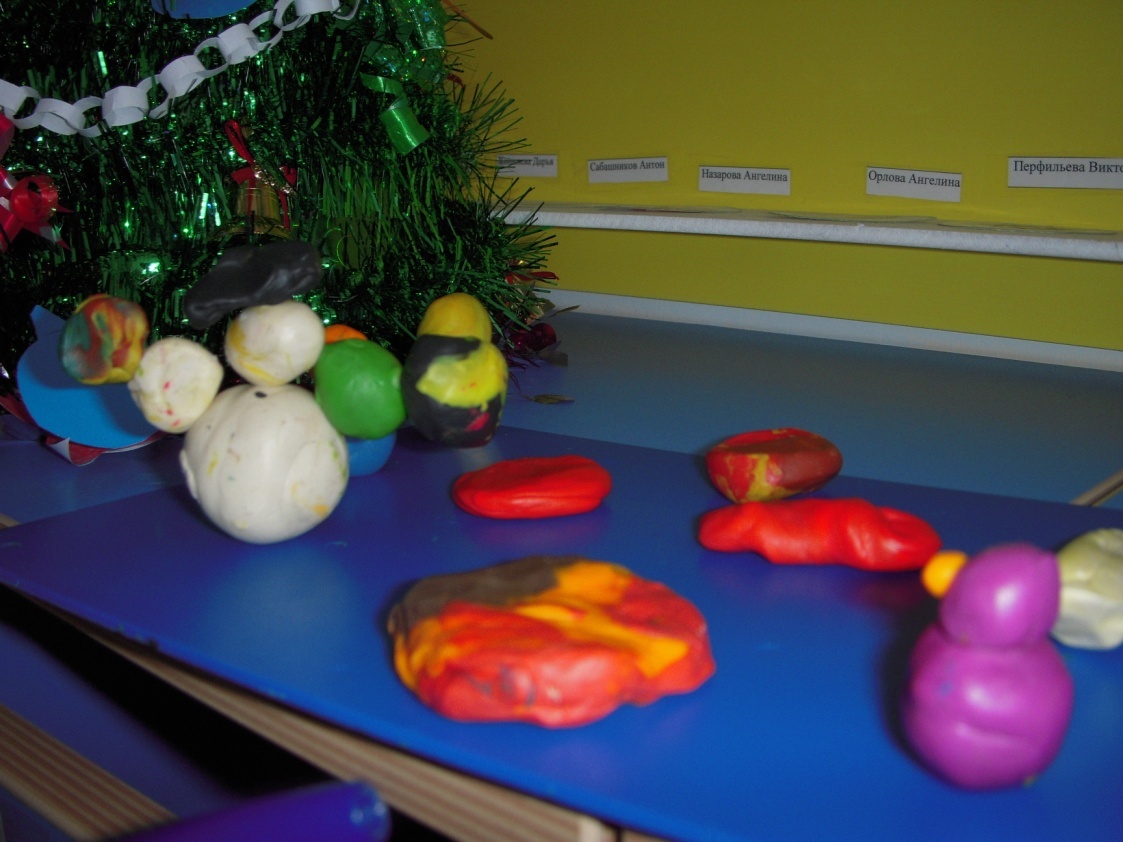 ДЕКАБРЬ
Конкурс  «Украшения для Елочки»
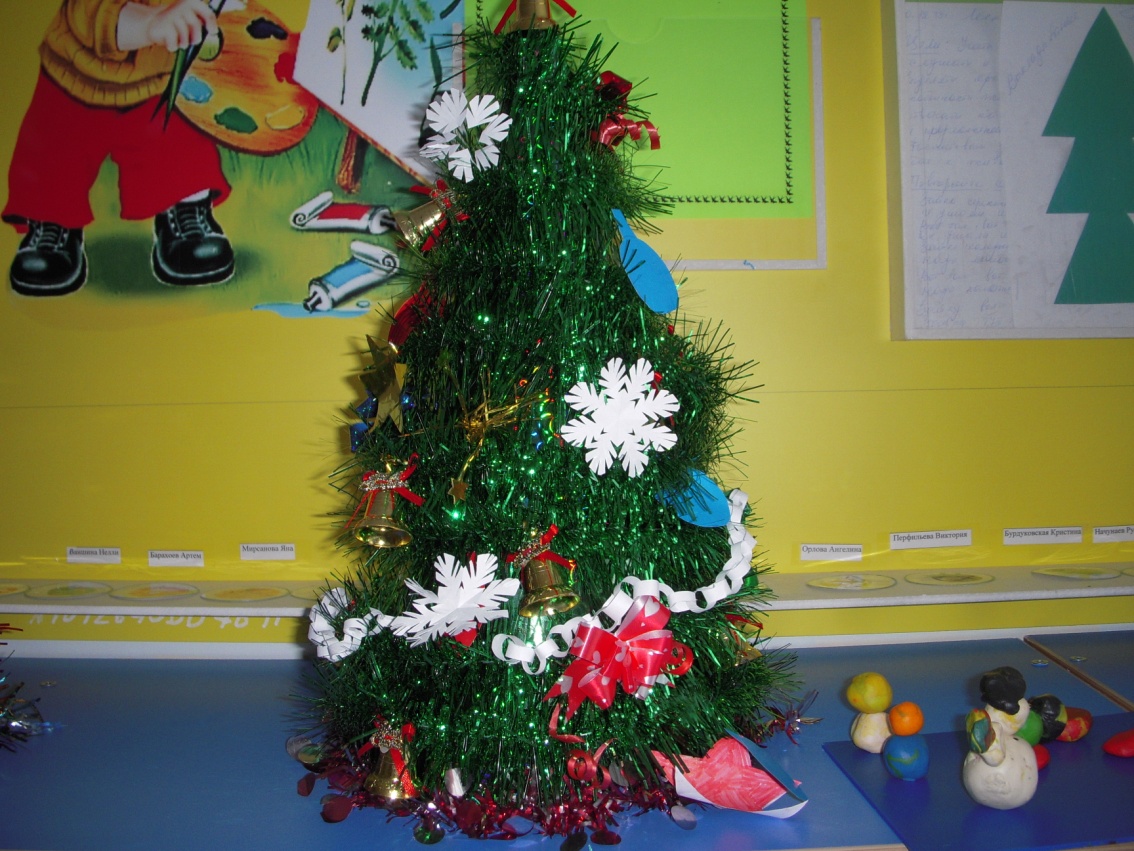 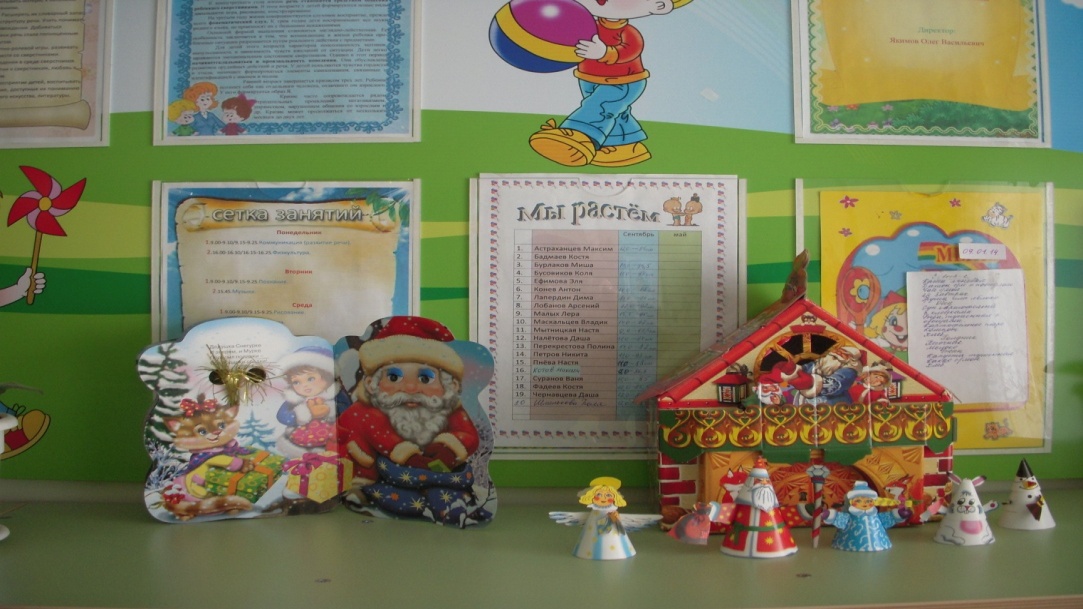 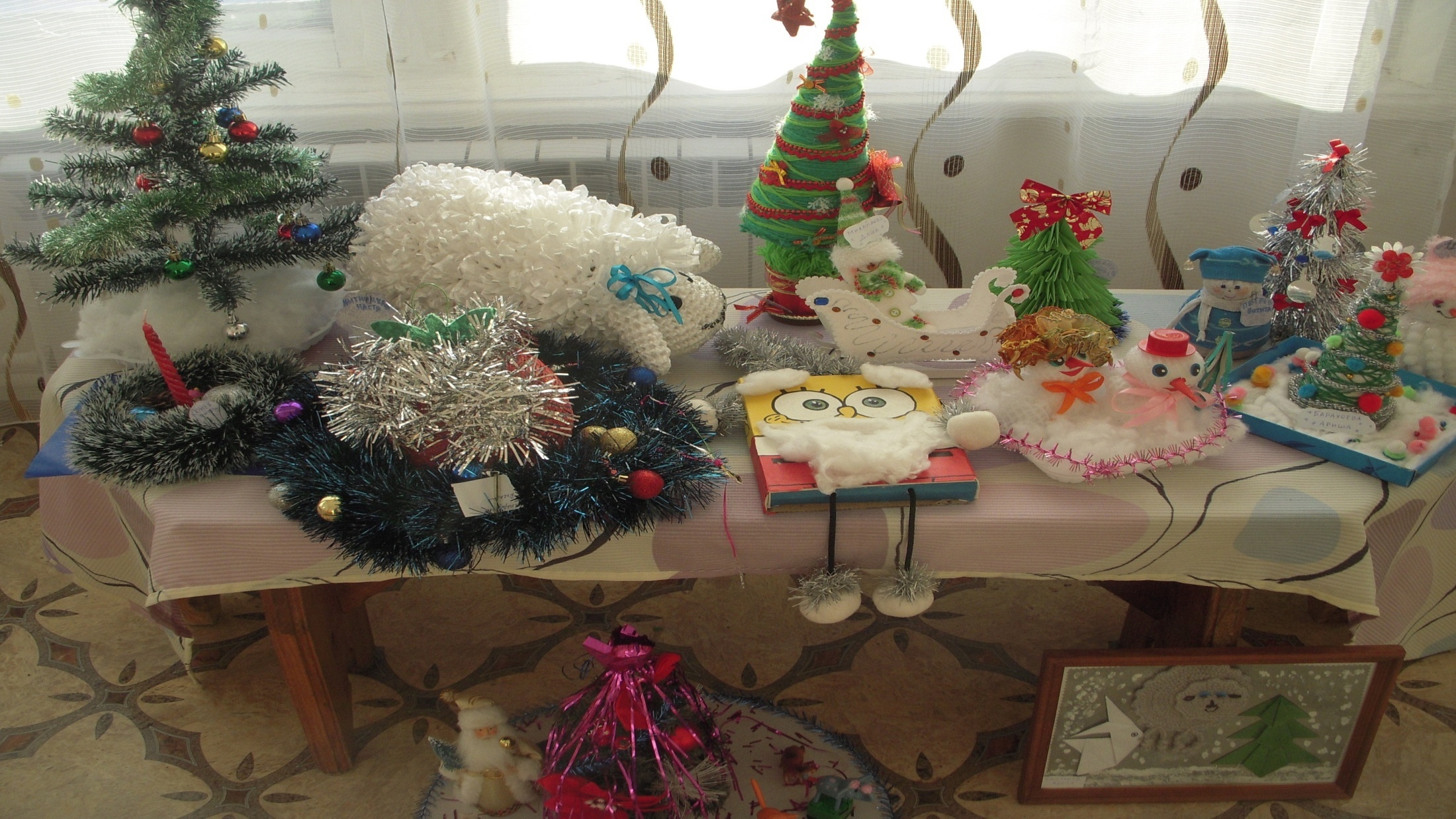 ДЕКАБРЬ
Конкурс  «Украшения для Елочки»
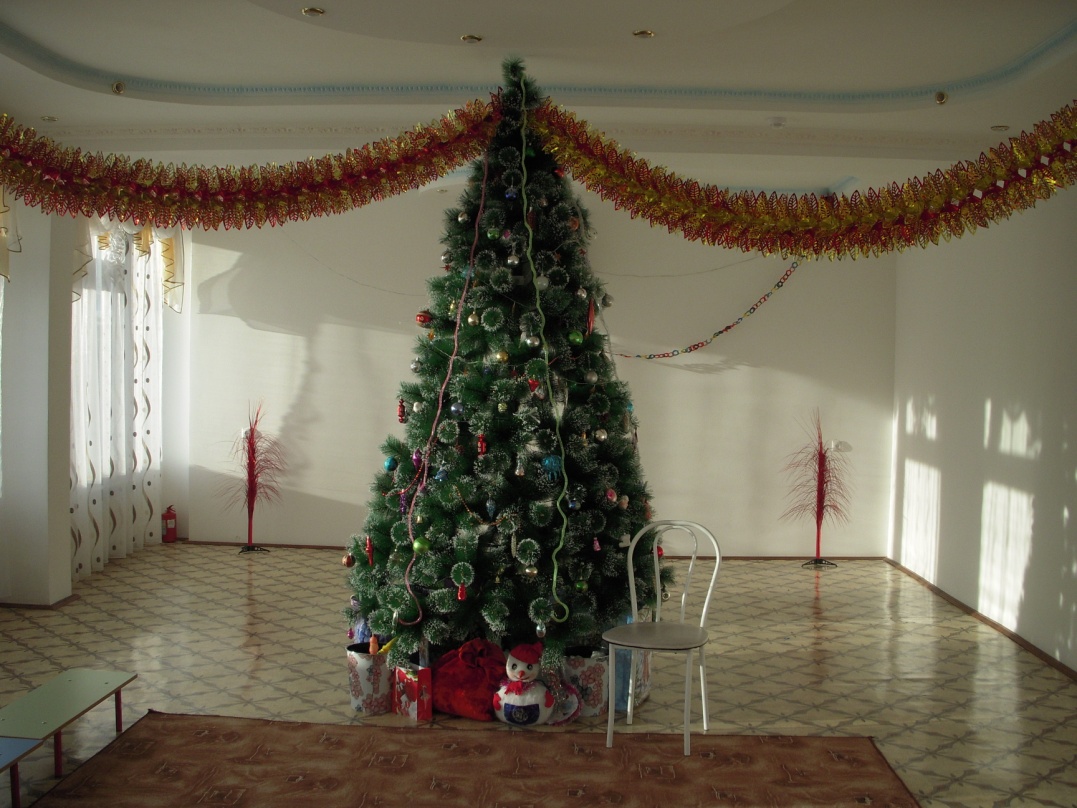 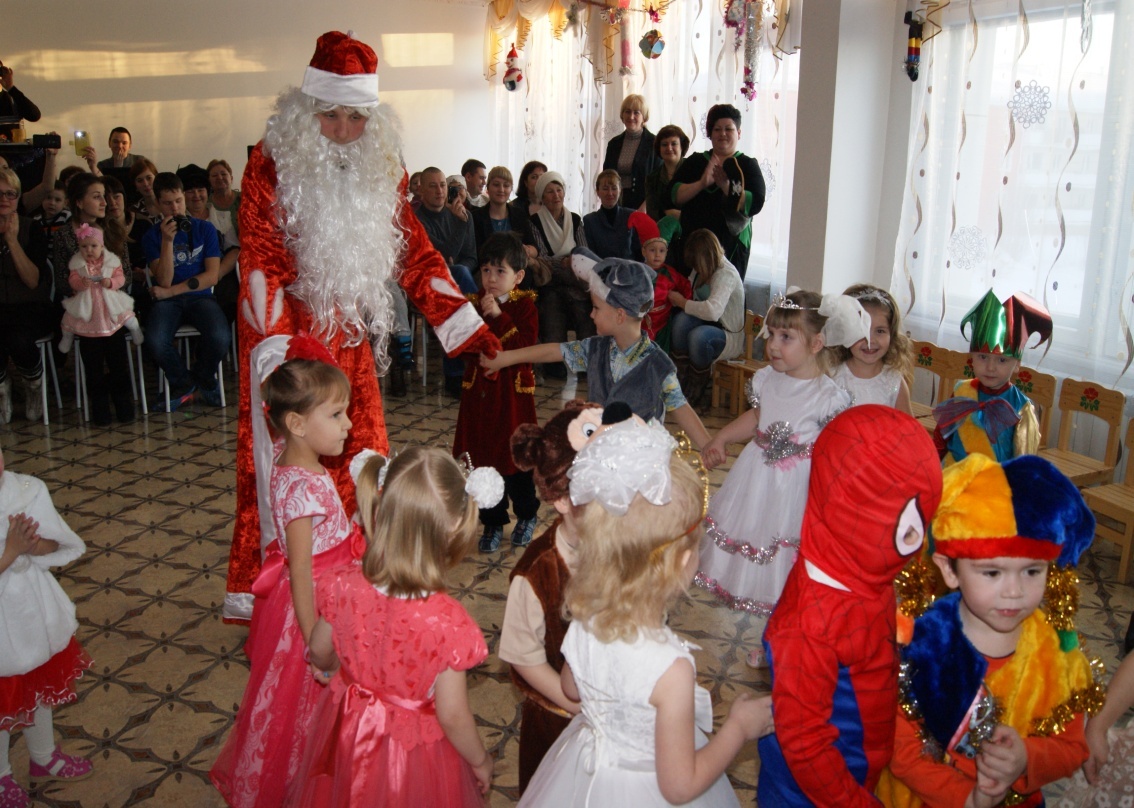 ДЕКАБРЬ
В ГОСТИ ЕЛКА К НАМ ПРИШЛА
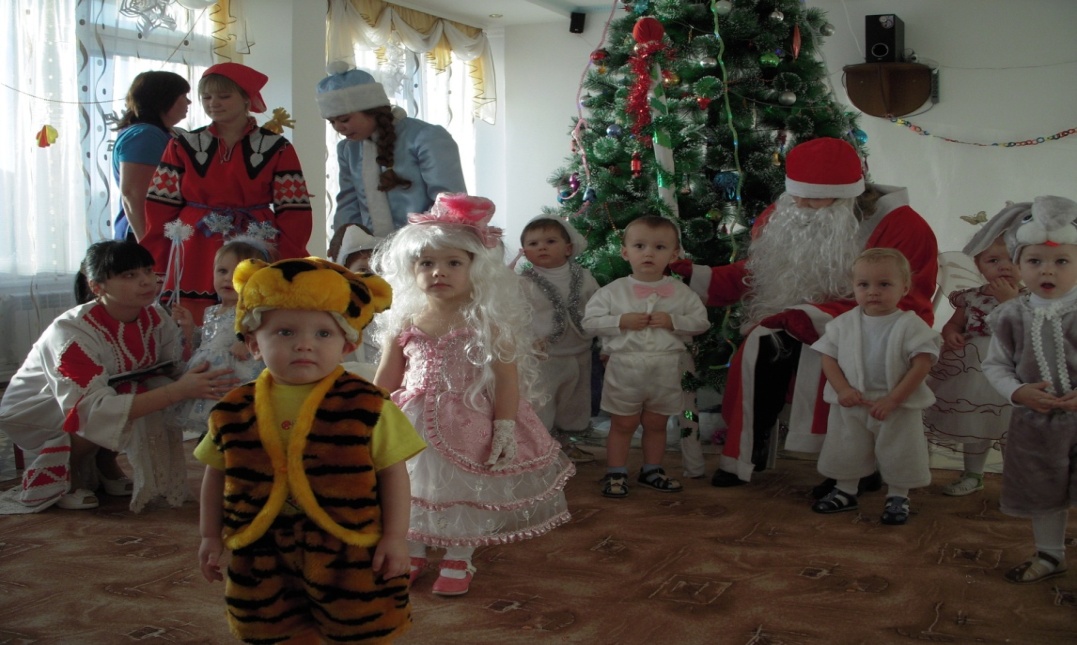 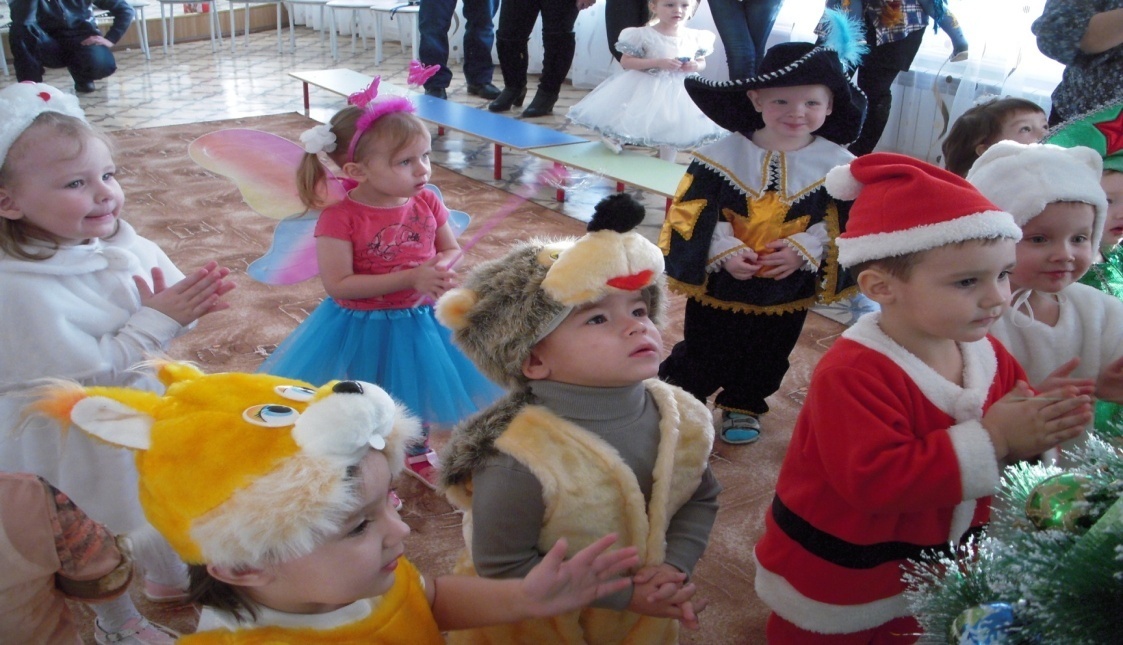 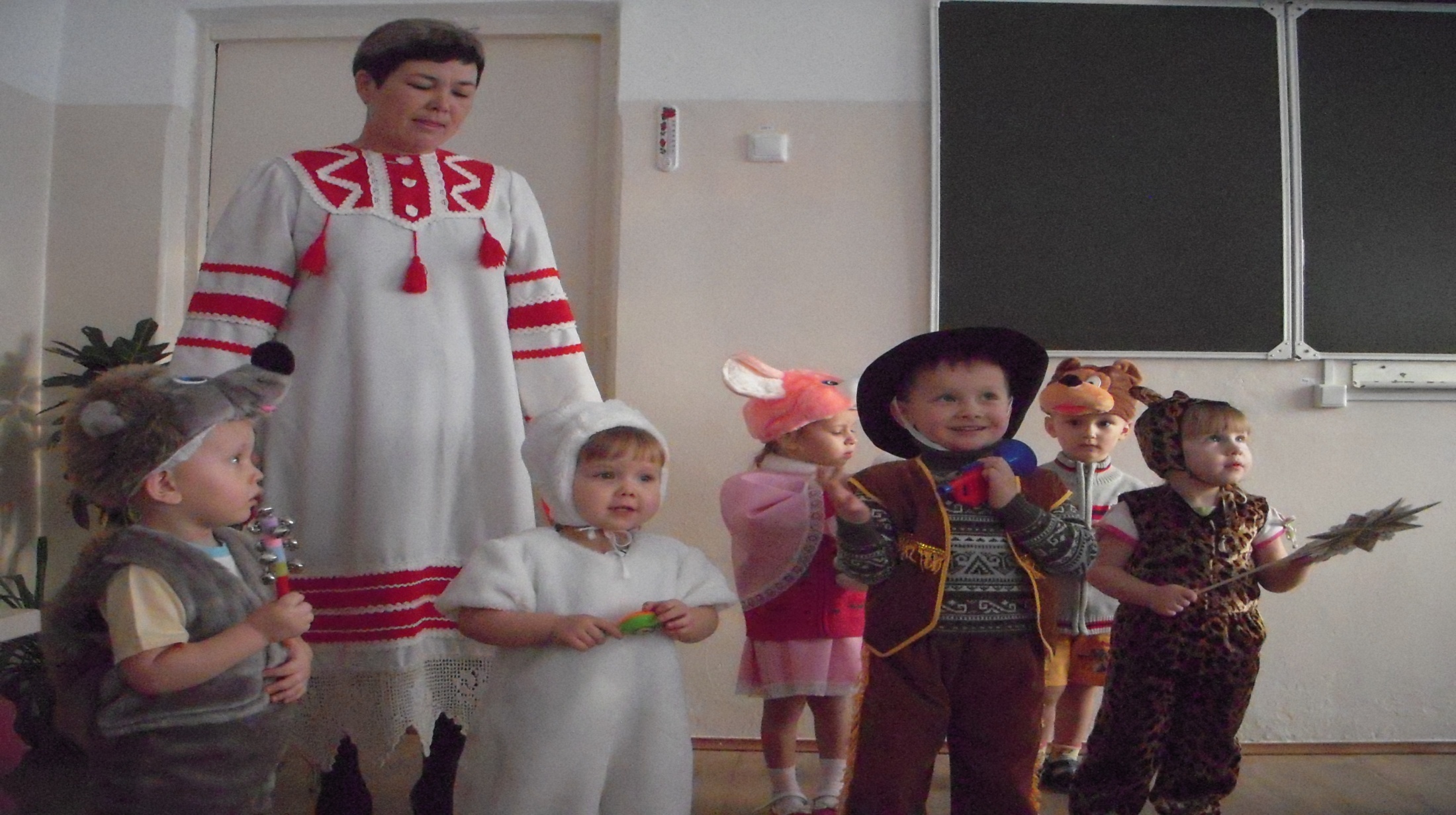 ЯНВАРЬ
РОЖДЕСТВЕНСКИЕ КОЛЯДКИ
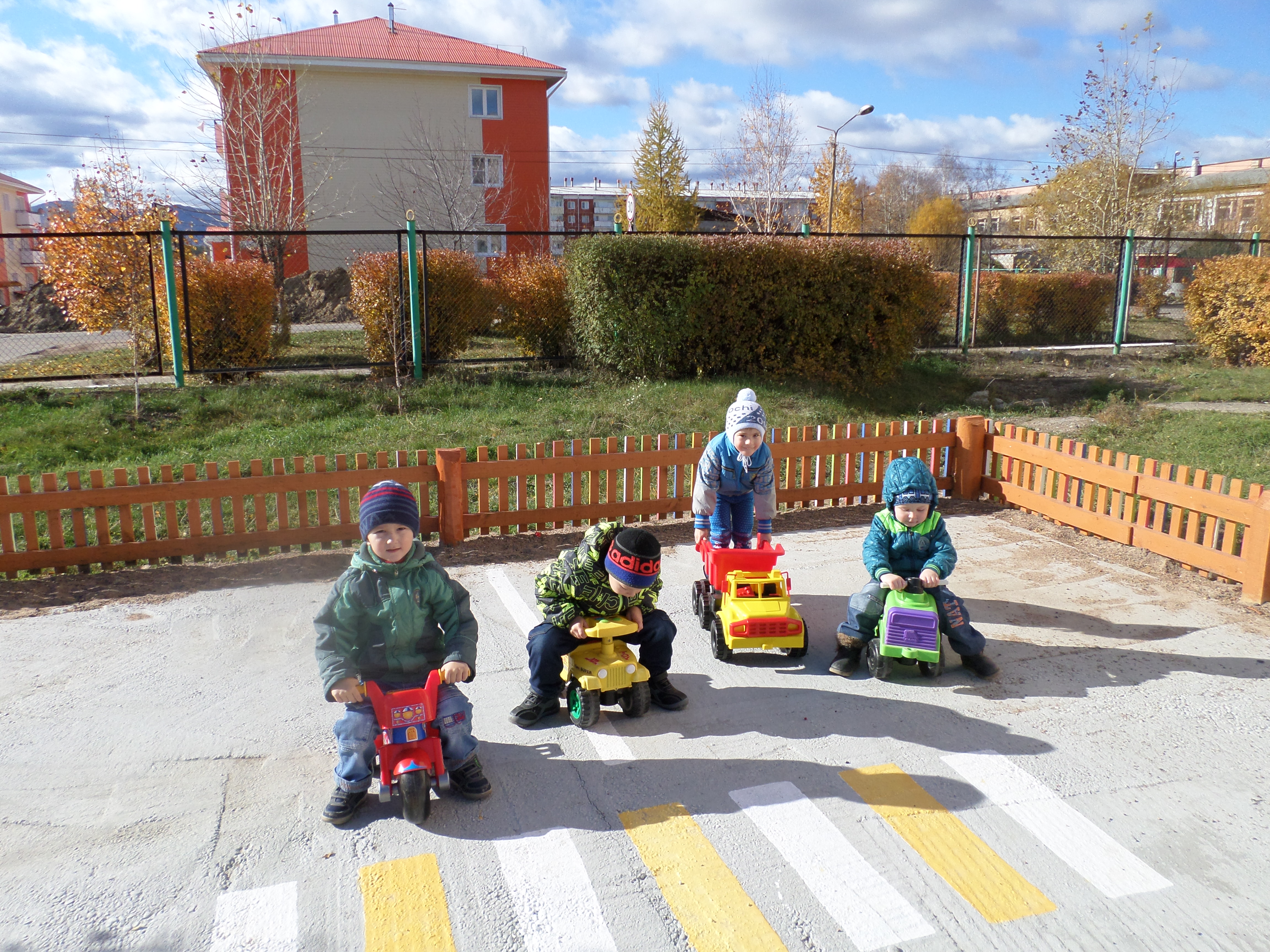 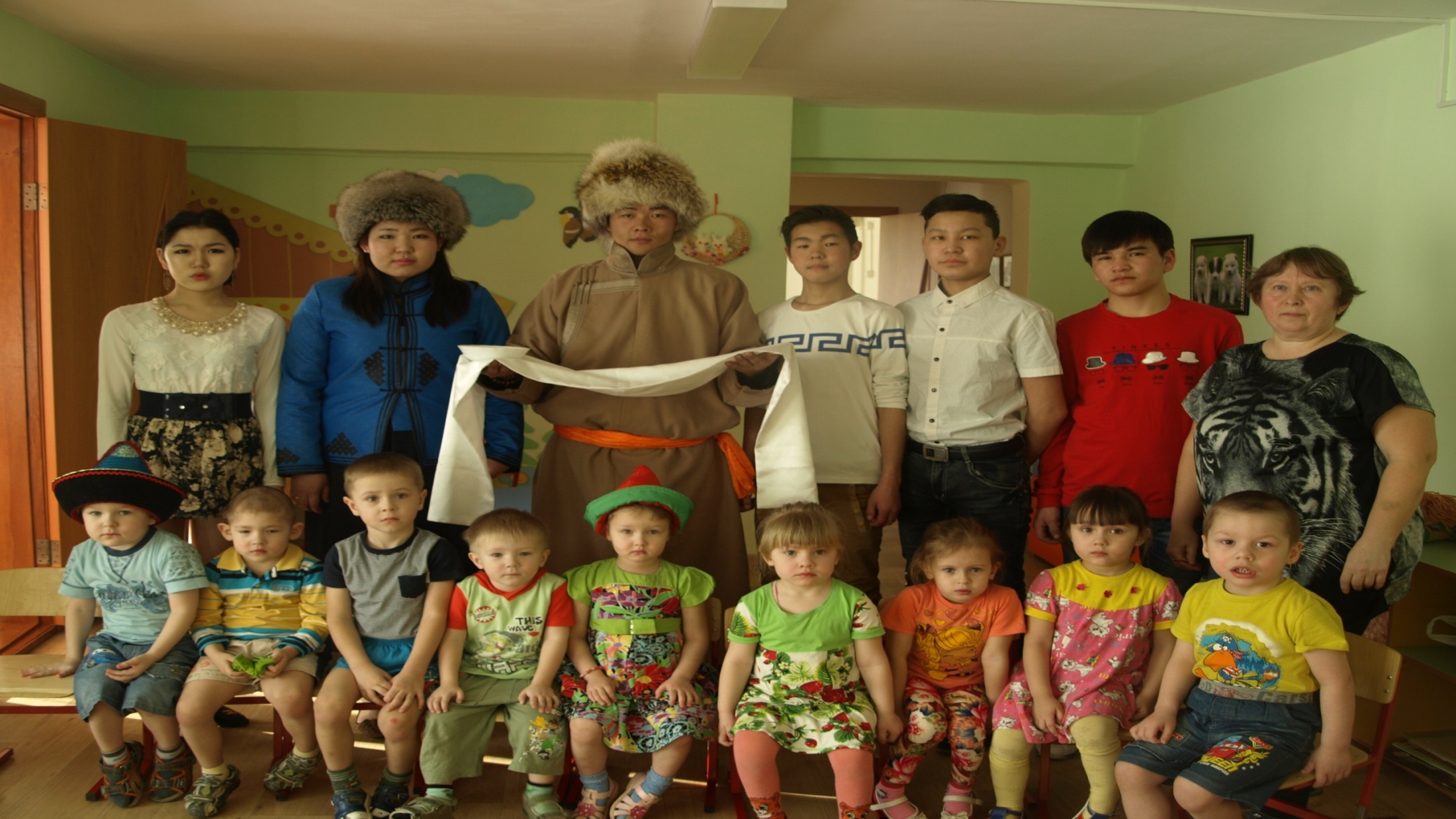 ФЕВРАЛЬ
САГААЛГАН
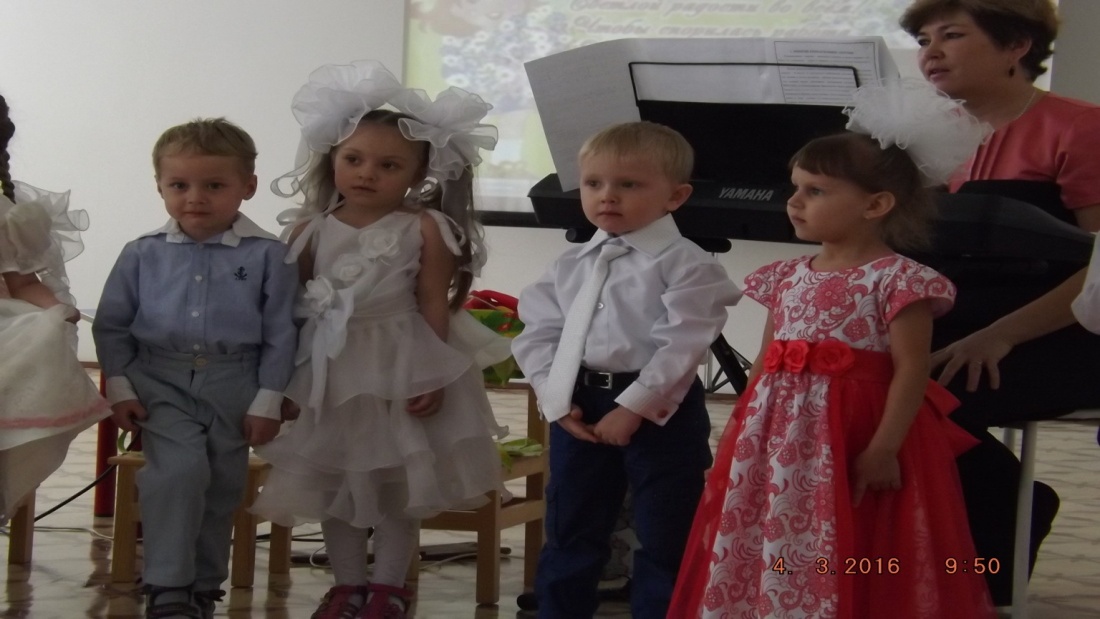 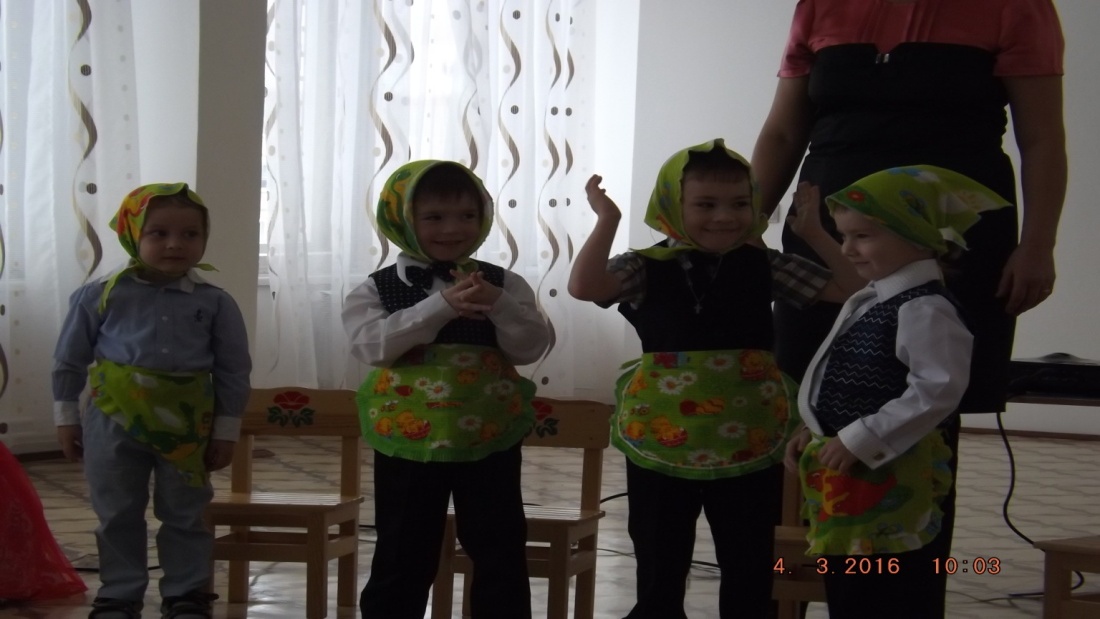 МАРТ
МАМИН ДЕНЬ
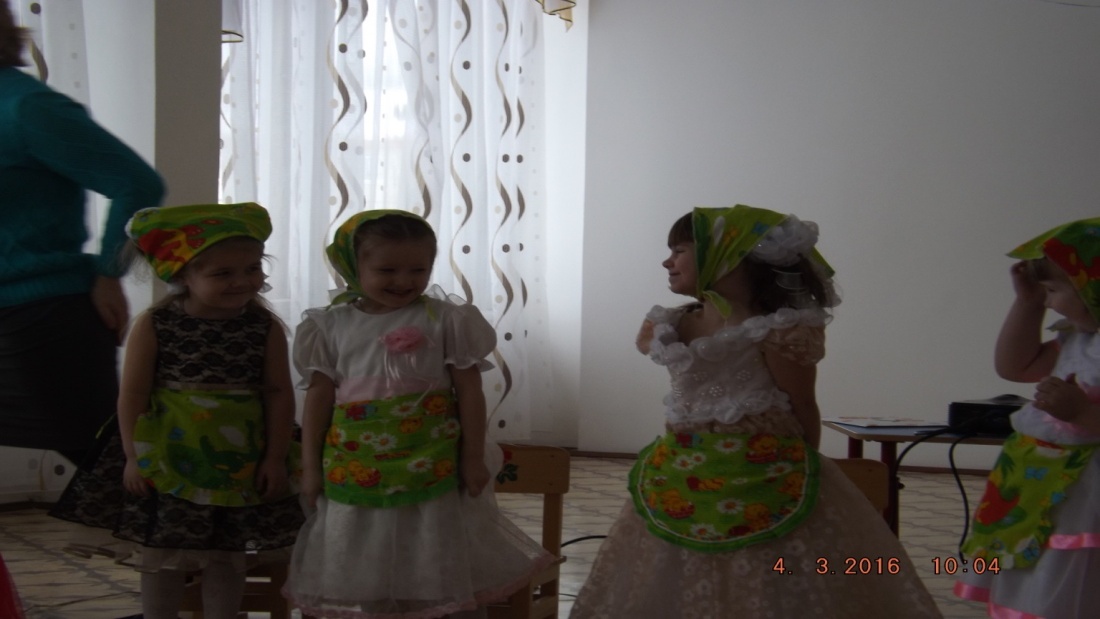 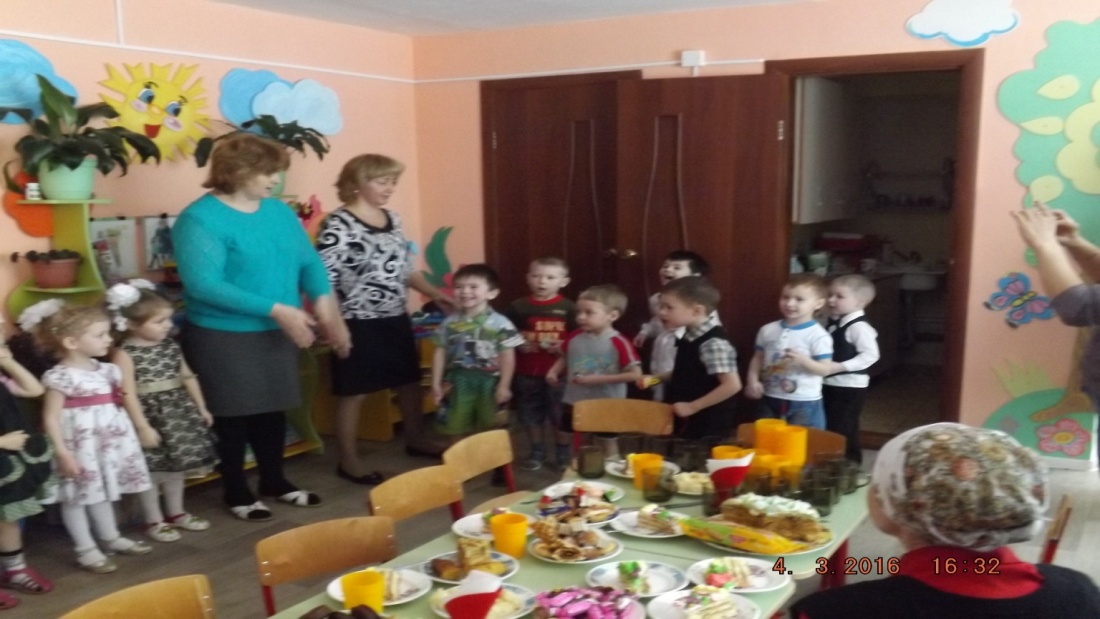 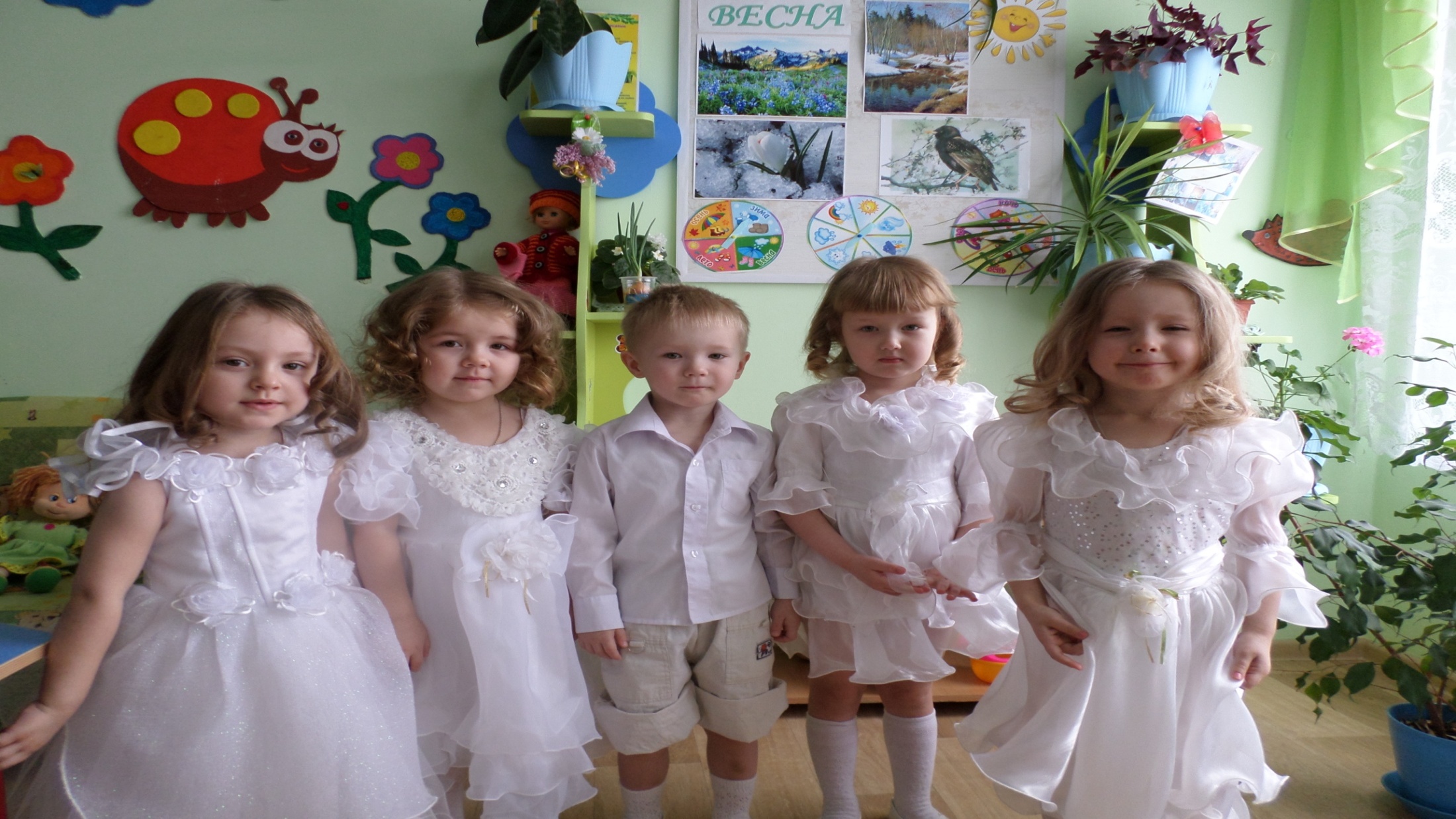 Апрель
НАШИ АНГЕЛОЧКИ
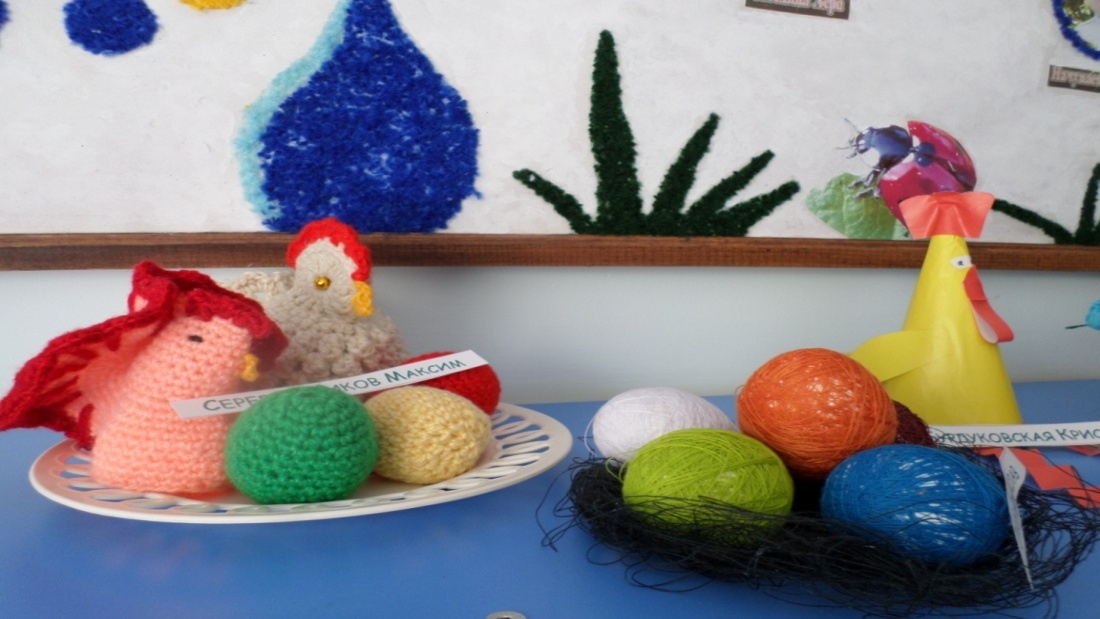 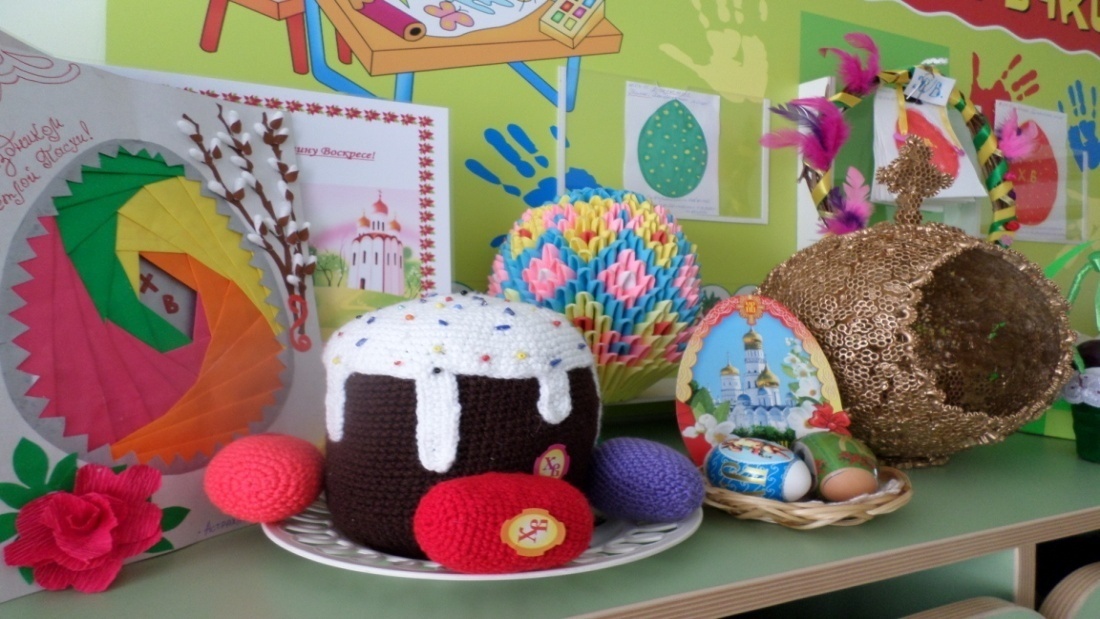 Апрель
СМОТР – КОНКУРС  «ДОРОГО ЯИЧКО КО ВЕЛИКОДНЮ»
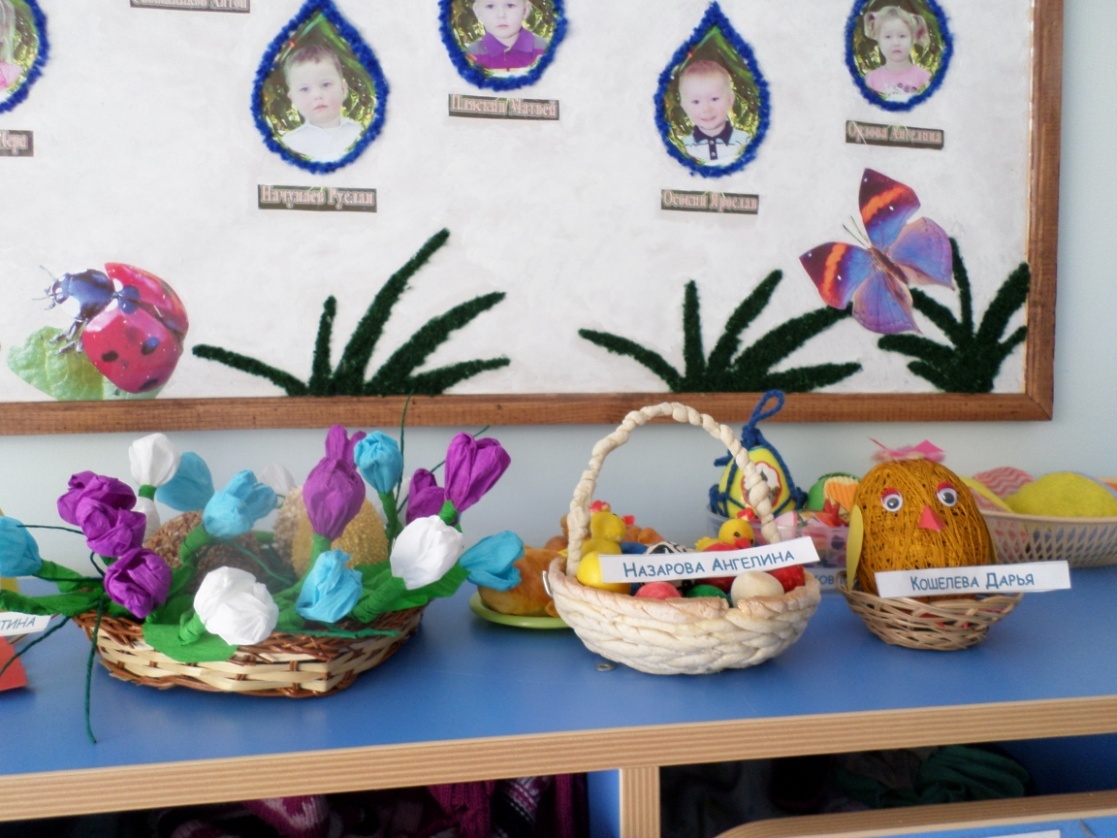 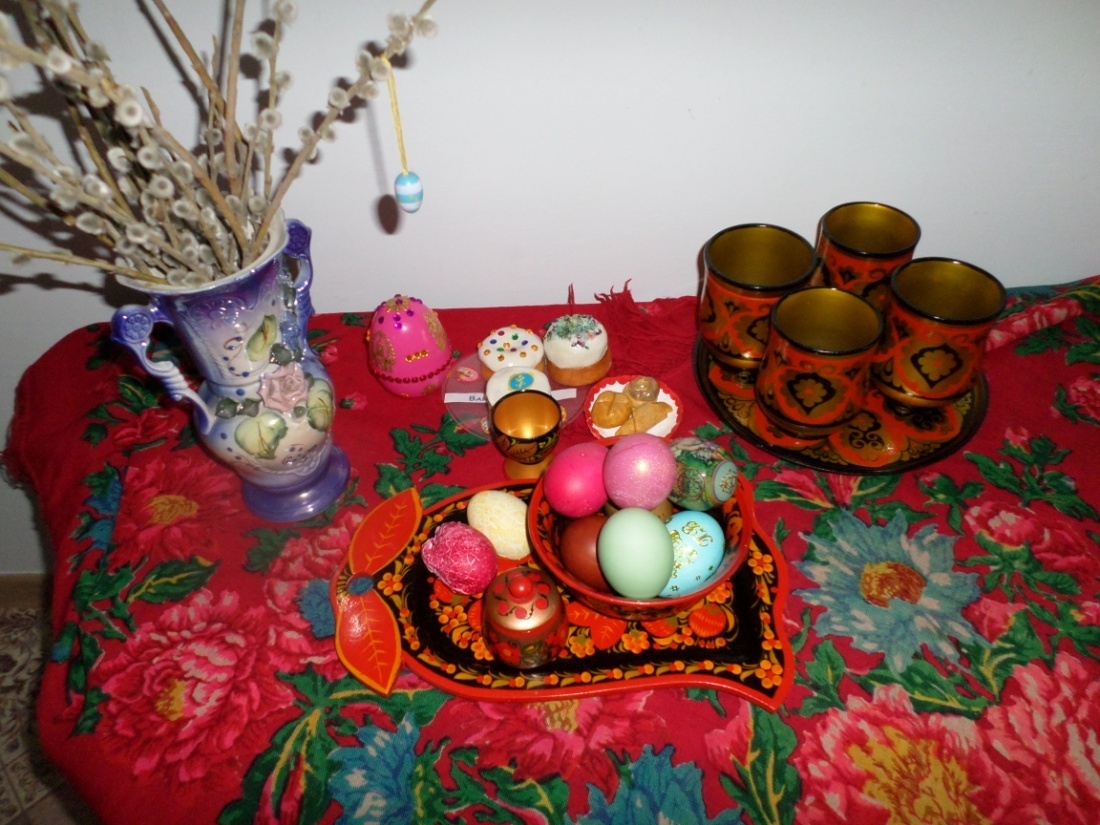 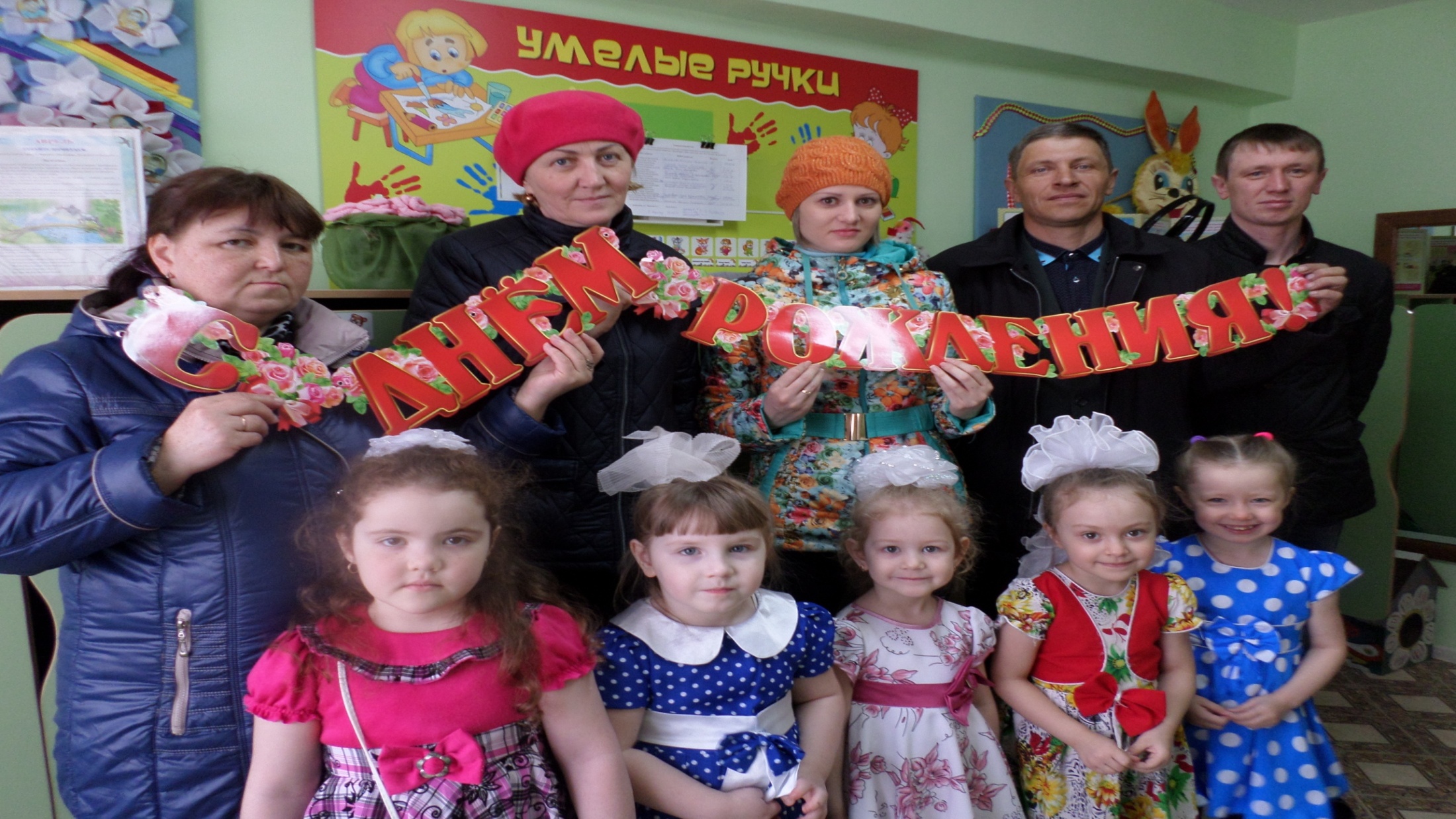 Апрель
С ДНЁМ РОЖДЕНИЯ, ЛЮБИМЫЕ «ЛУЧИКИ»!
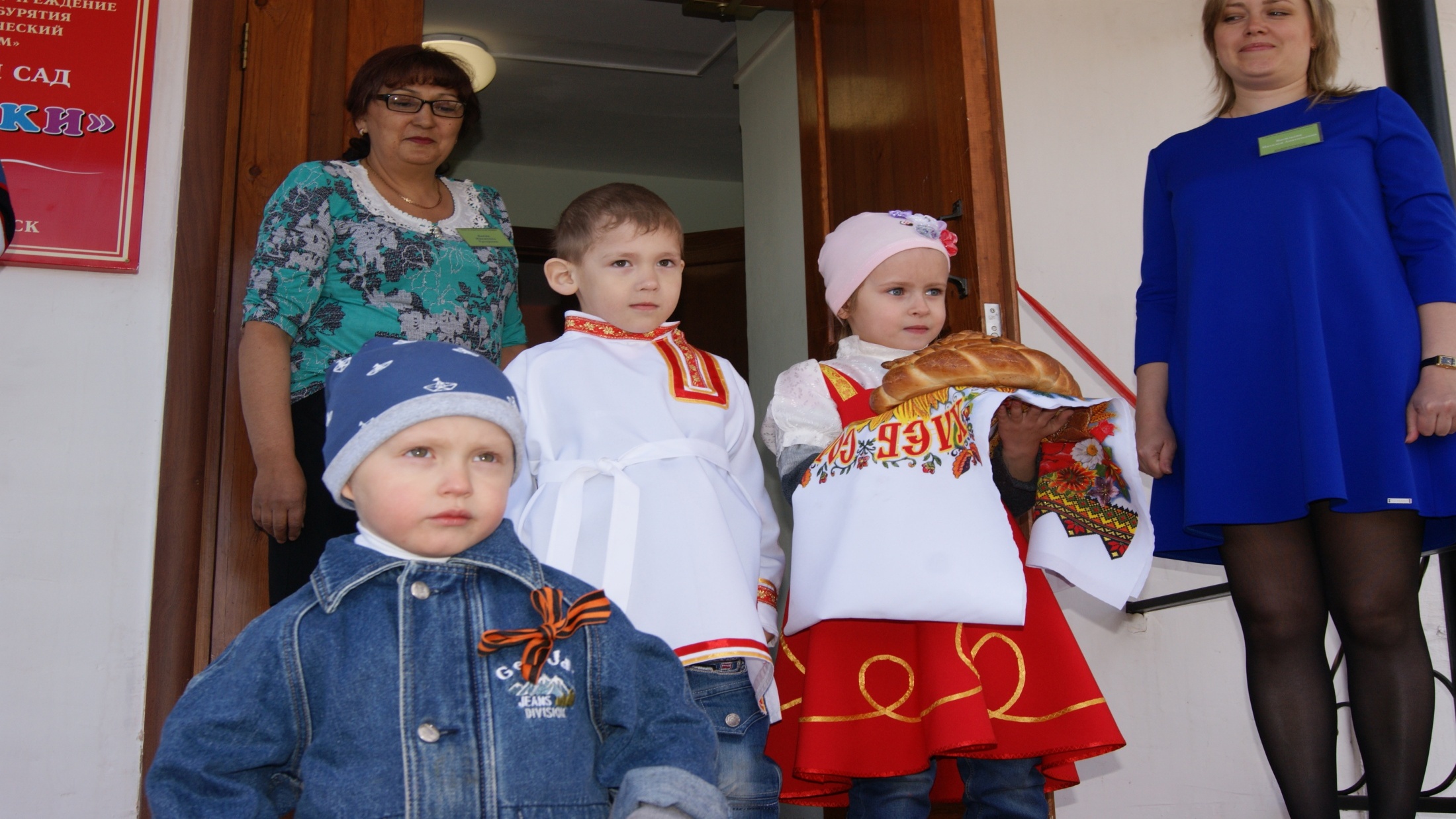 МАЙ
ВСТРЕЧАЕМ  ГОСТЕЙ
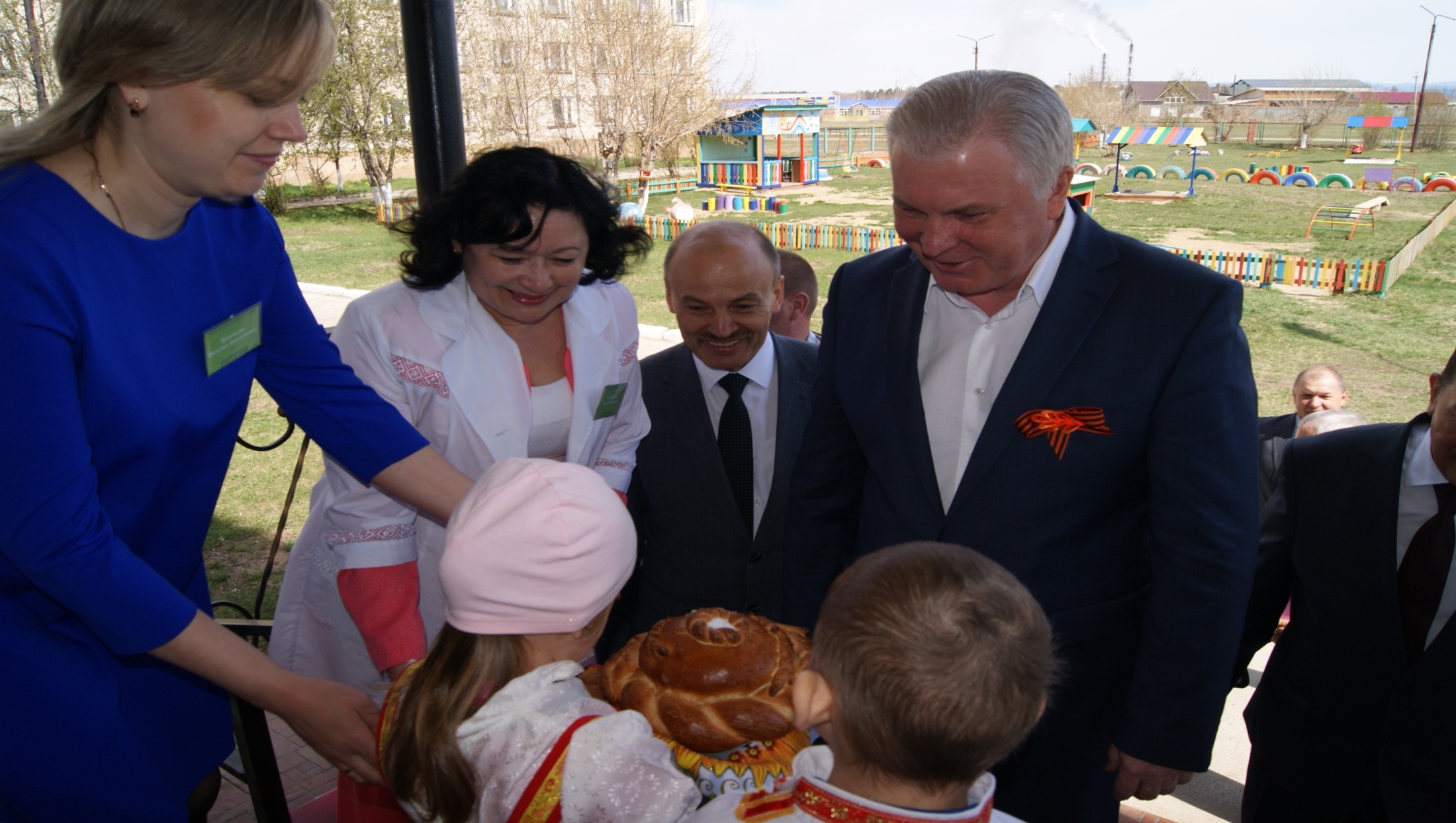 МАЙ
ВСТРЕЧАЕМ  ГОСТЕЙ
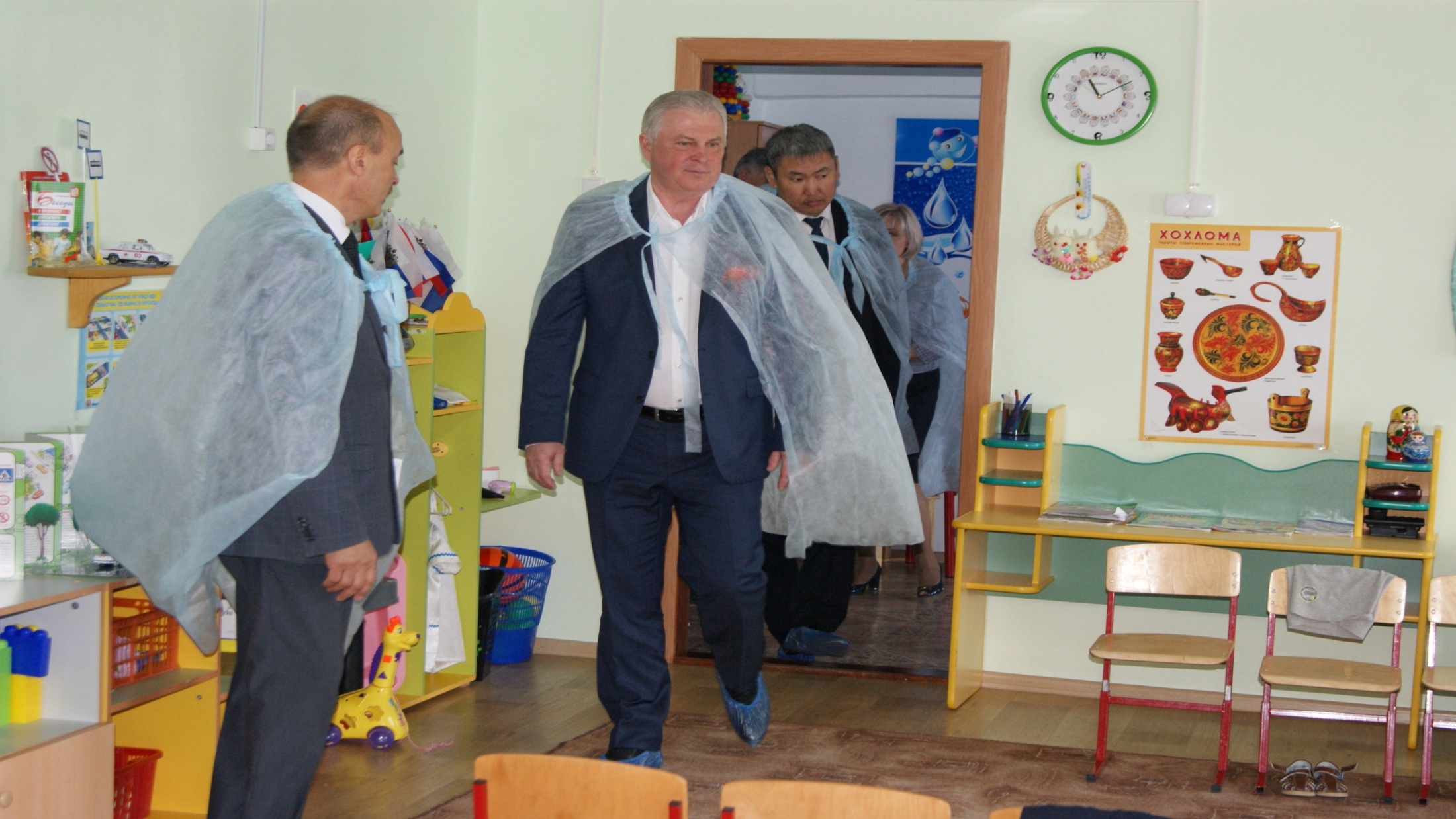 МАЙ
ВСТРЕЧАЕМ  ГОСТЕЙ
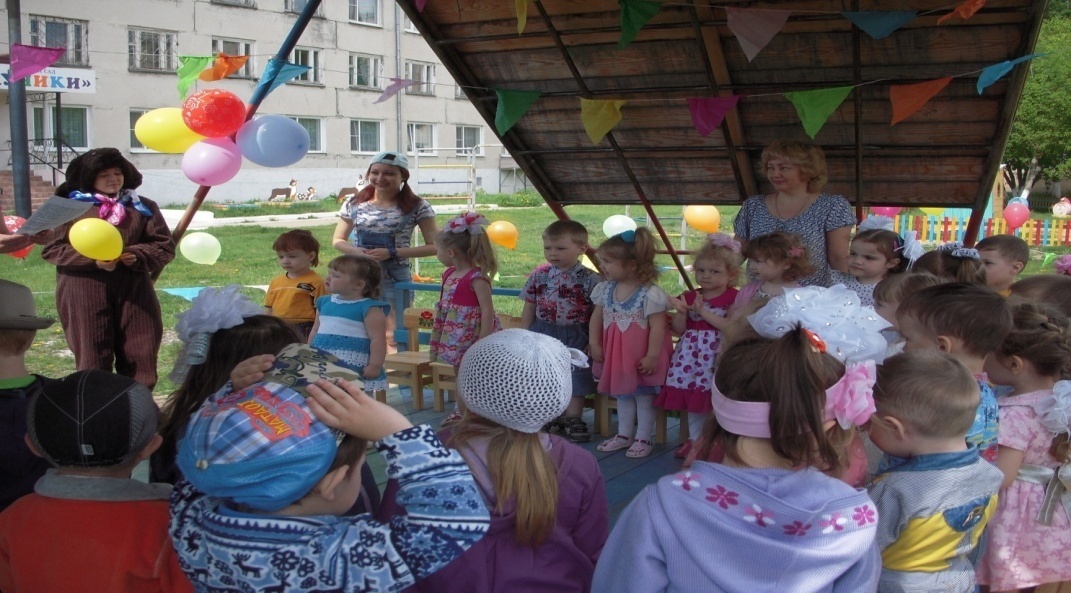 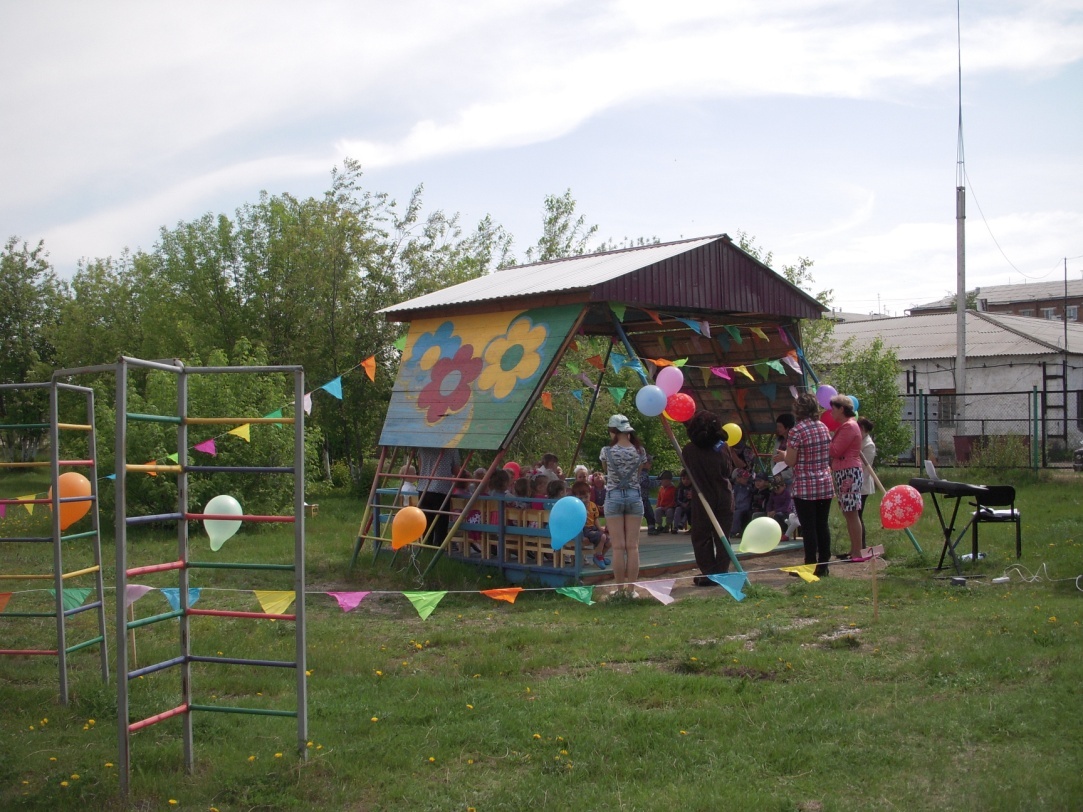 ПРАЗДНИК ЛЕТА
ИЮНЬ
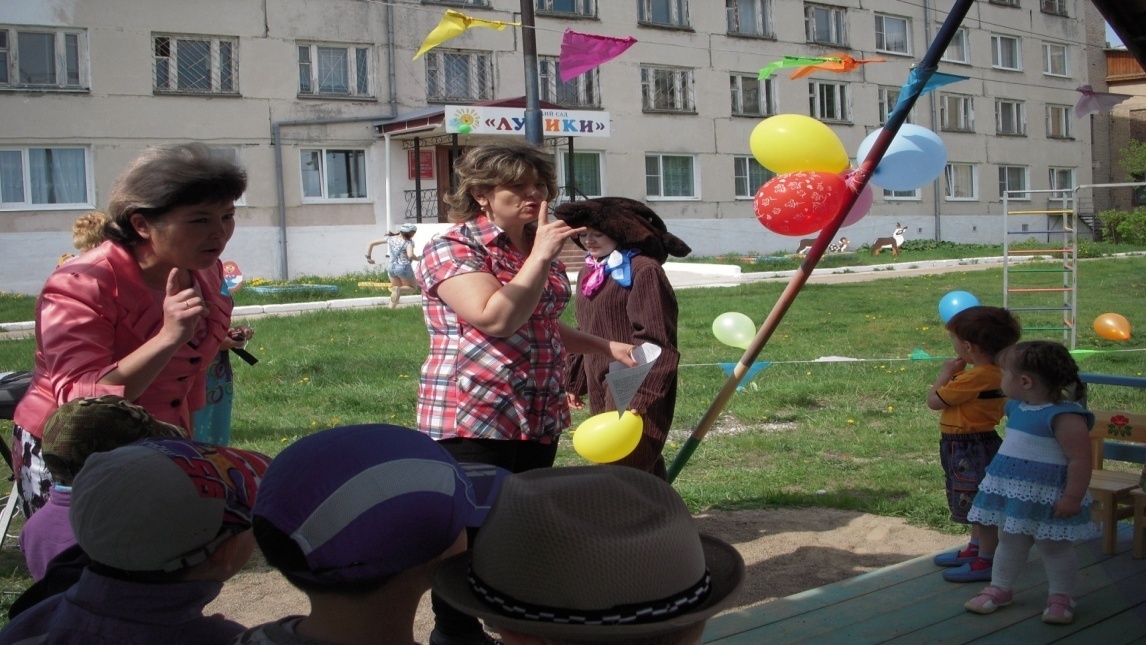 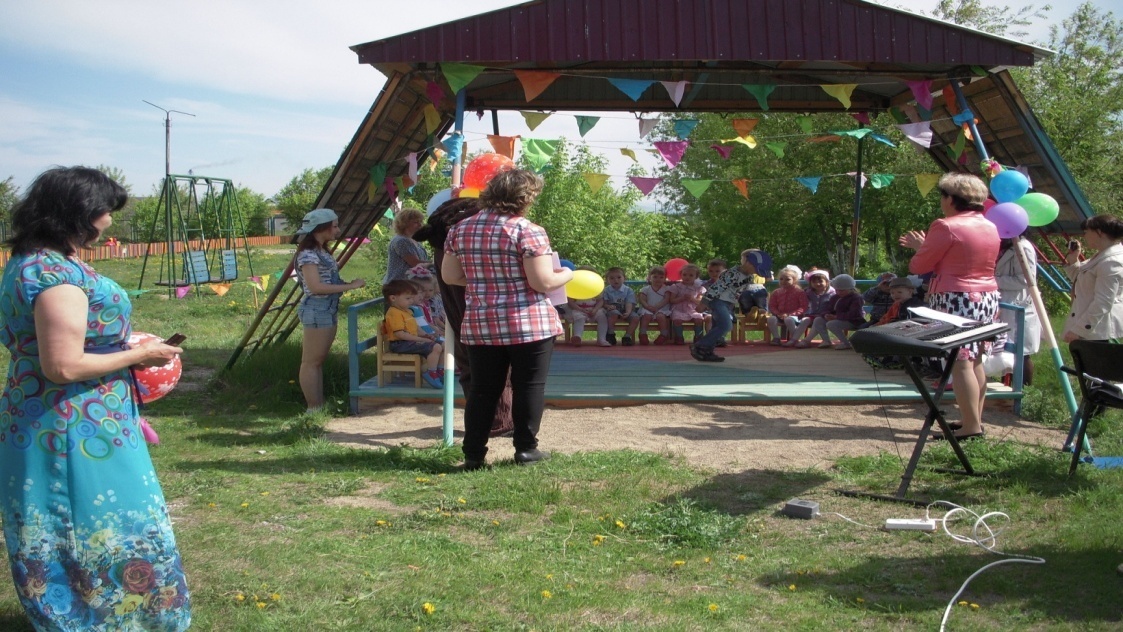 Вывод: по данным мониторинга интегративных качеств детей младшего и среднего дошкольного возраста, согласно  общеобразовательной программы дошкольного образования  - все полученные результаты указывают на положительную динамику результатов образовательного процесса к концу учебного года.
Работа юридического отдела
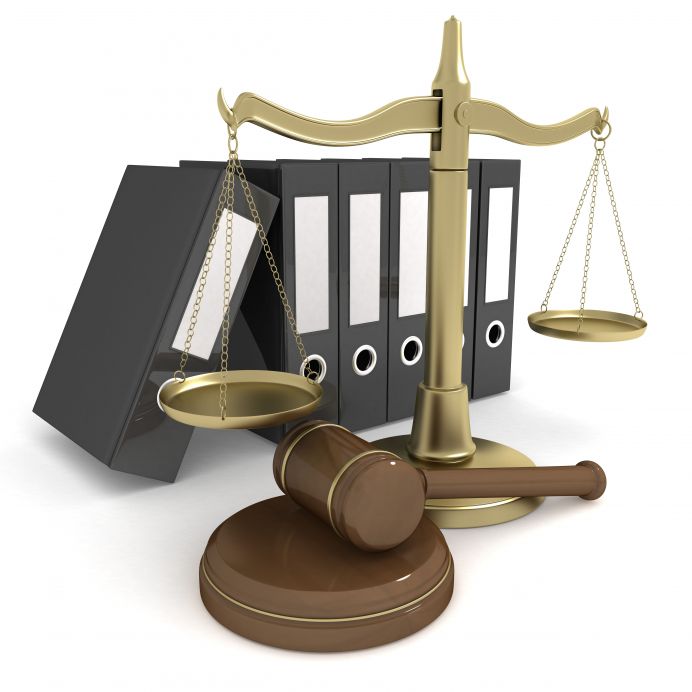 Финансово-хозяйственная деятельность
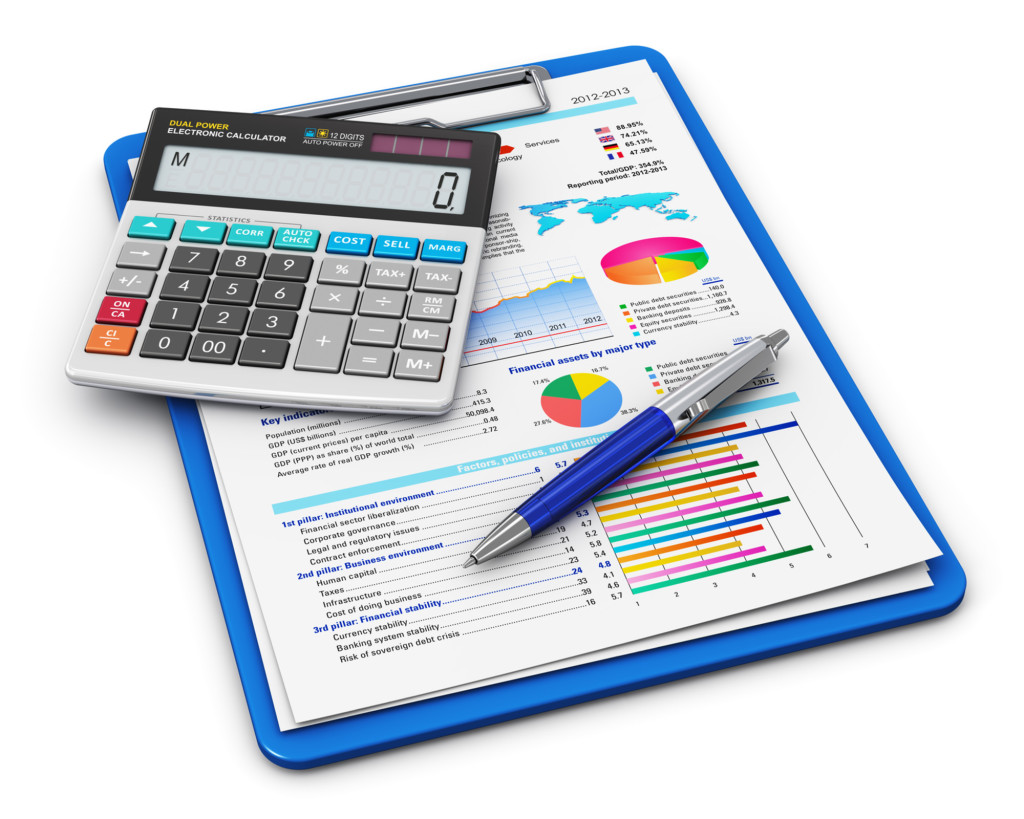 Приложение 30,31, 32, 33,34
Кадровая политика
В техникуме работает 109 человек
За год принято на работу – 9 чел
Уволились – 11 чел
Представлено 92 листа временной нетрудоспособности
Подготовка техникума к новому учебному году
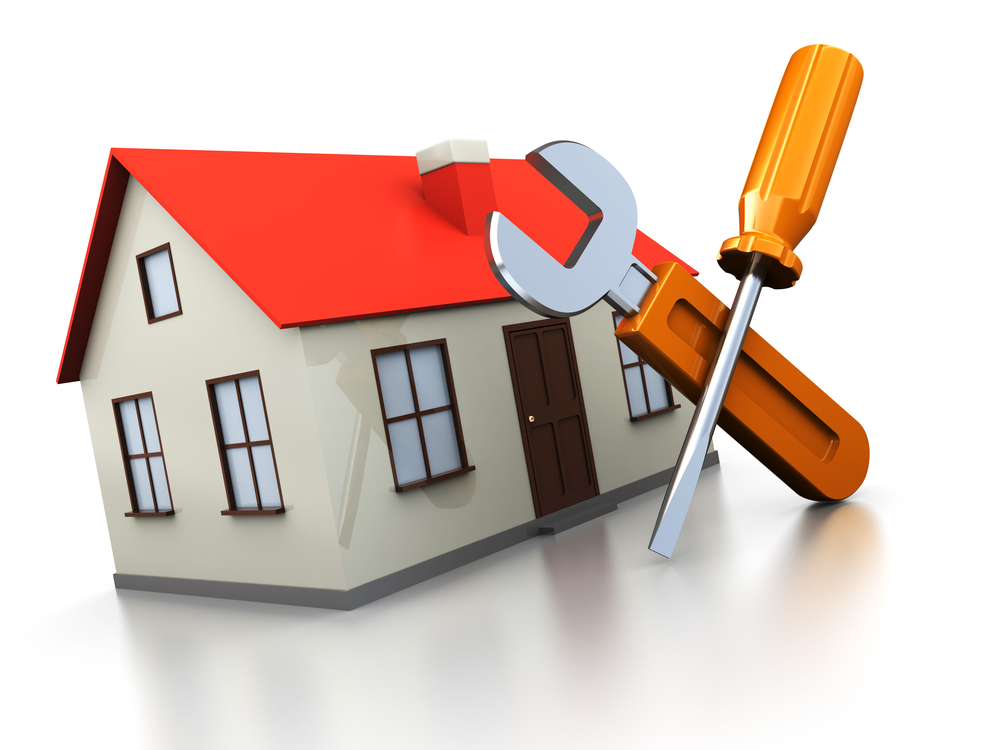 Задачи на 2016-2017 учебный год
Принять участие в конкурсе по отбору бизнес-проектов по созданию технопарка на территории МО ГП «Селенгинское» в рамках реализации Программы «Развитие моногородов России» с целью получения права на подготовку квалифицированных кадров для вновь строящихся  производств. 

Направить имеющиеся финансовые средства на выполнение мероприятий по энергосбережению и теплосбережению (заменить окна и систему отопления в учебных кабинетах головного техникума).
 
Организовать взаимодействие  с профилактическими организациями (ОМВД, ПДН, КДН, УФСКН, отделом опеки и попечительства, отделом постинтернатного сопровождения) по предупреждению правонарушений студентами техникума с учетом современных требований. Срок – до 1.11.16 г.
Задачи на 2016-2017 учебный год
Разработать программу по подготовке квалифицированных кадров для  ОАО «Селенгинский ЦКК» на основе дуального обучения.  Срок – до 1.01.17 г.

Привести программы профессиональных модулей в соответствие с требованиями профессиональных стандартов. Срок – до 1.10.16 г.

Пройти процедуру аккредитации по специальности «Технология продукции общественного питания» и профессии «Мастер по обработке цифровой информации». Срок -  до 1.01. 2017 года.
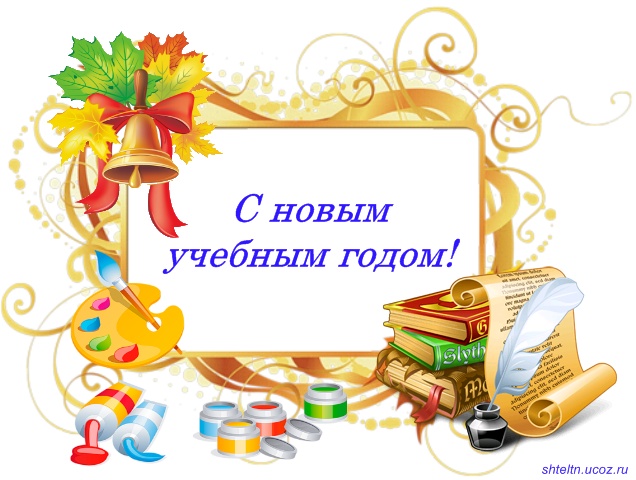